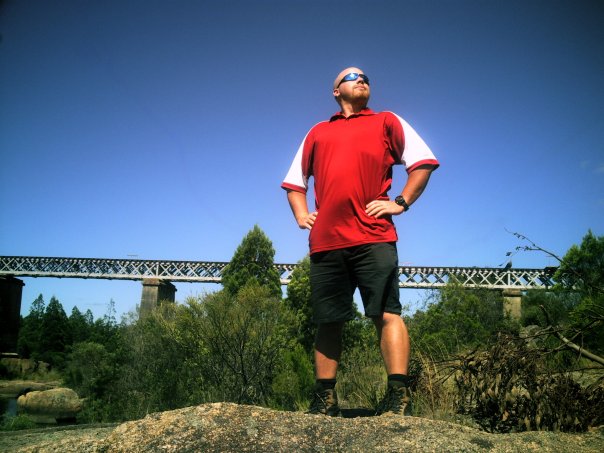 Tim Schilstra
Mr. S
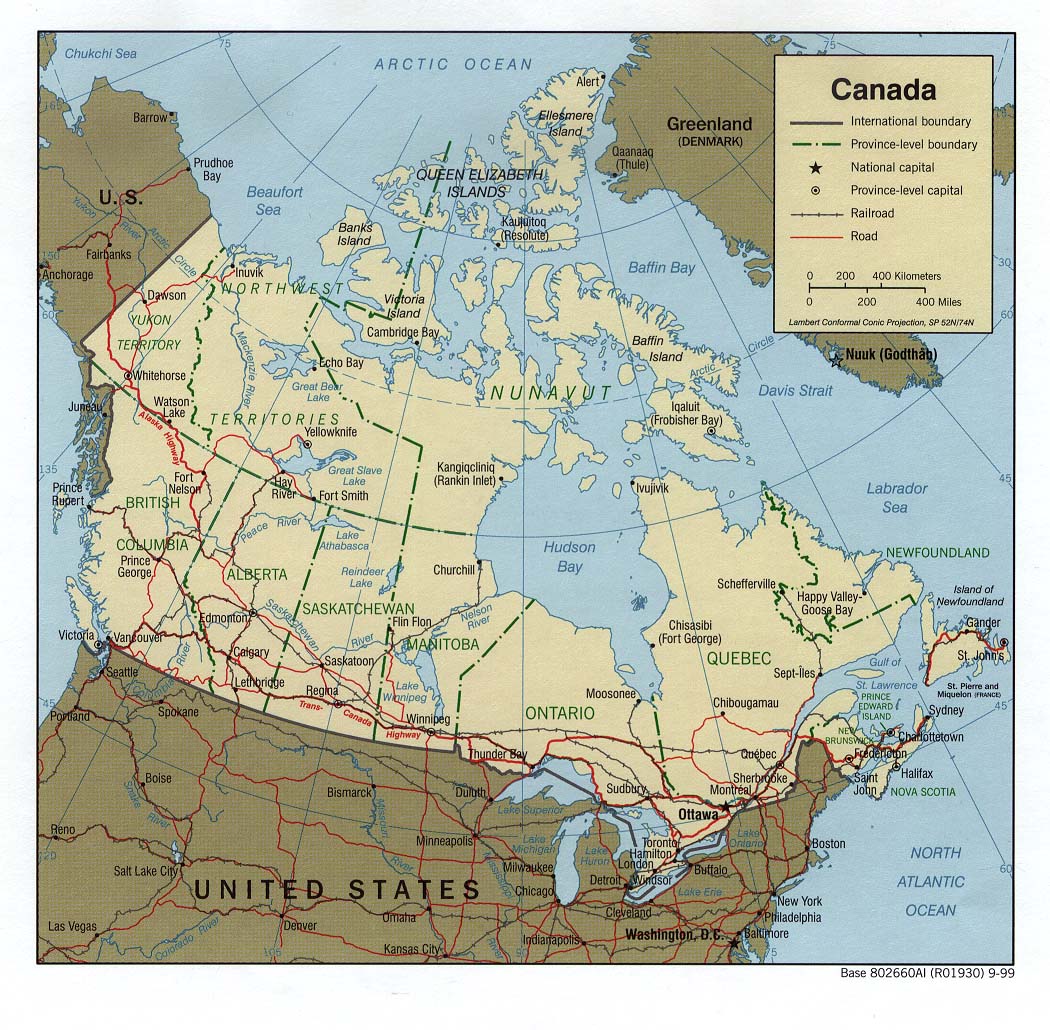 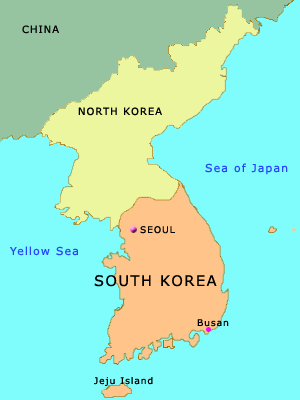 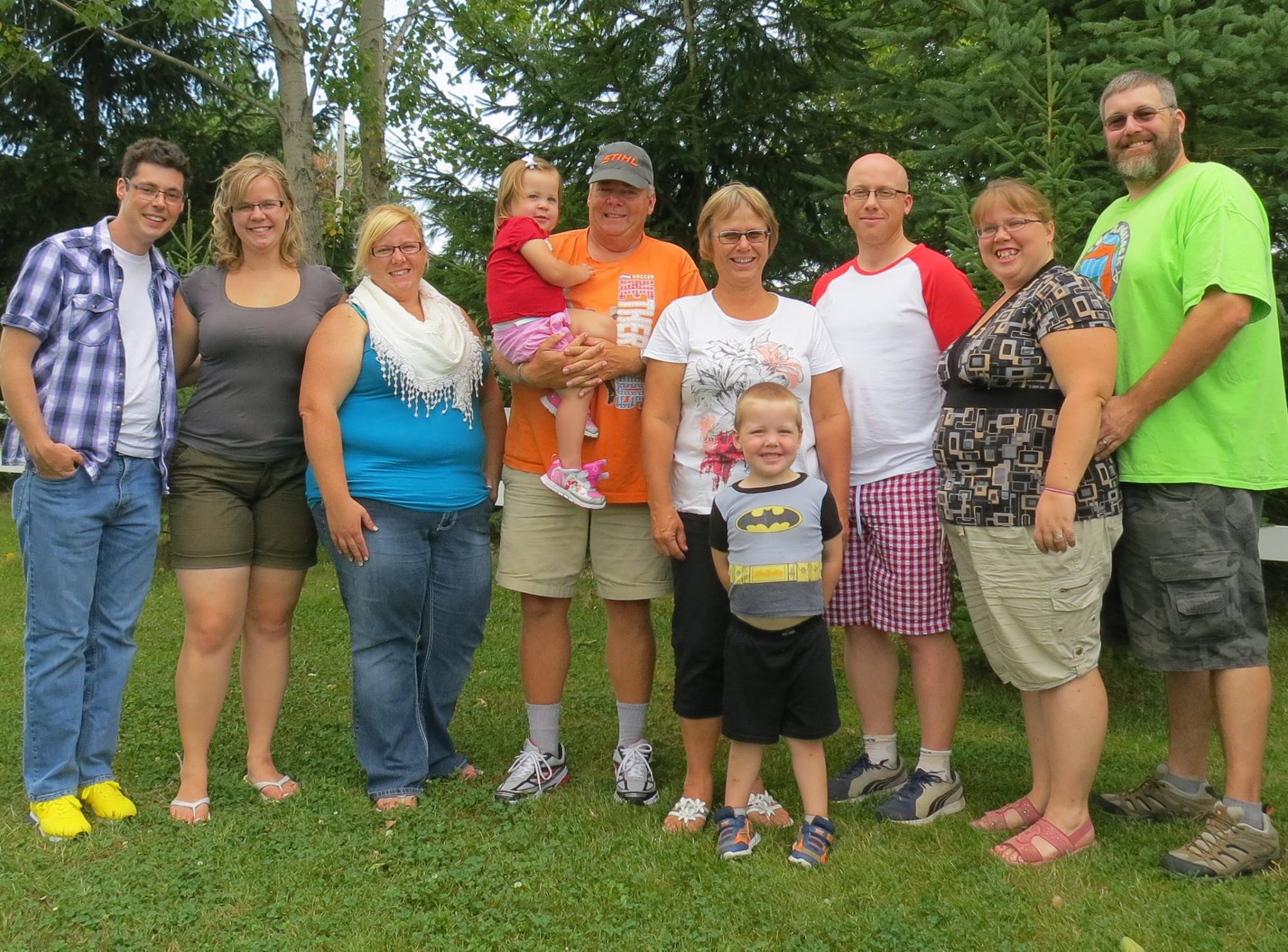 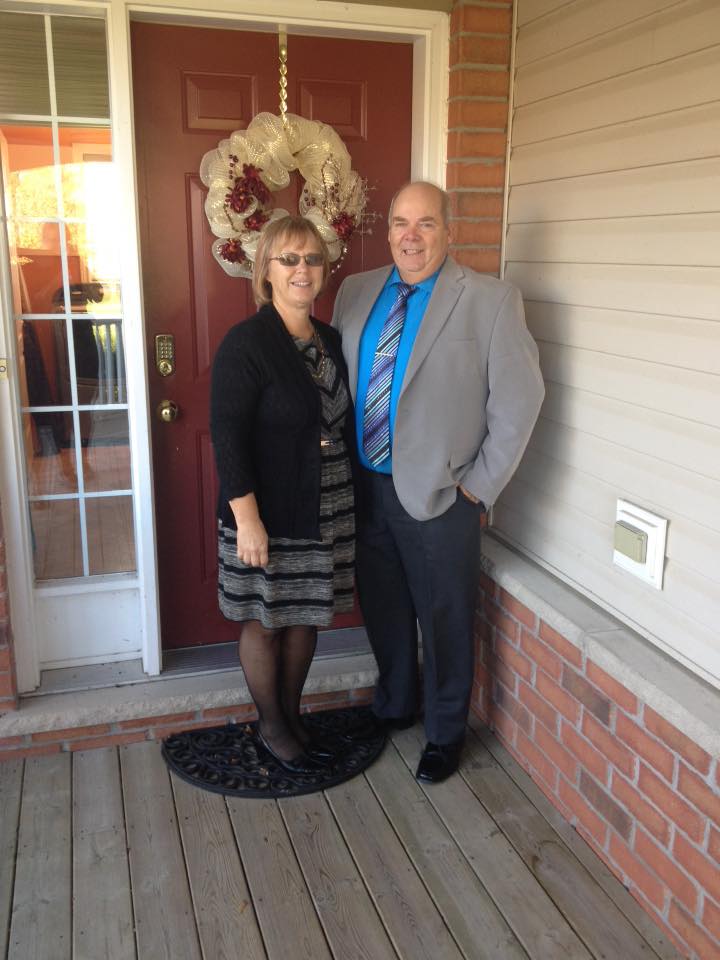 Mother and Father
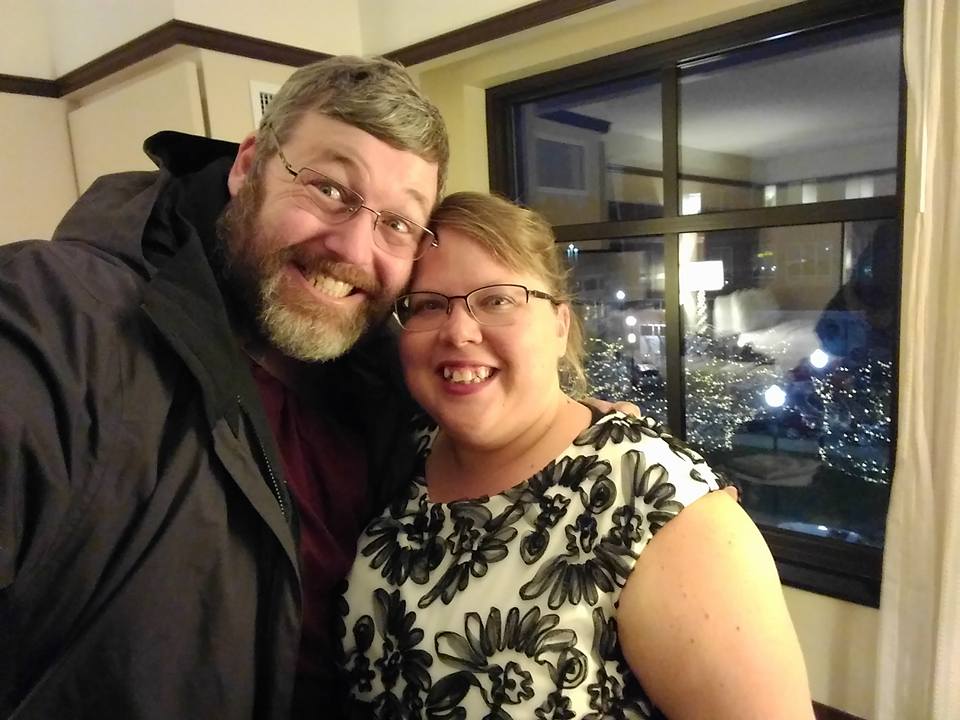 Debbie and Dave
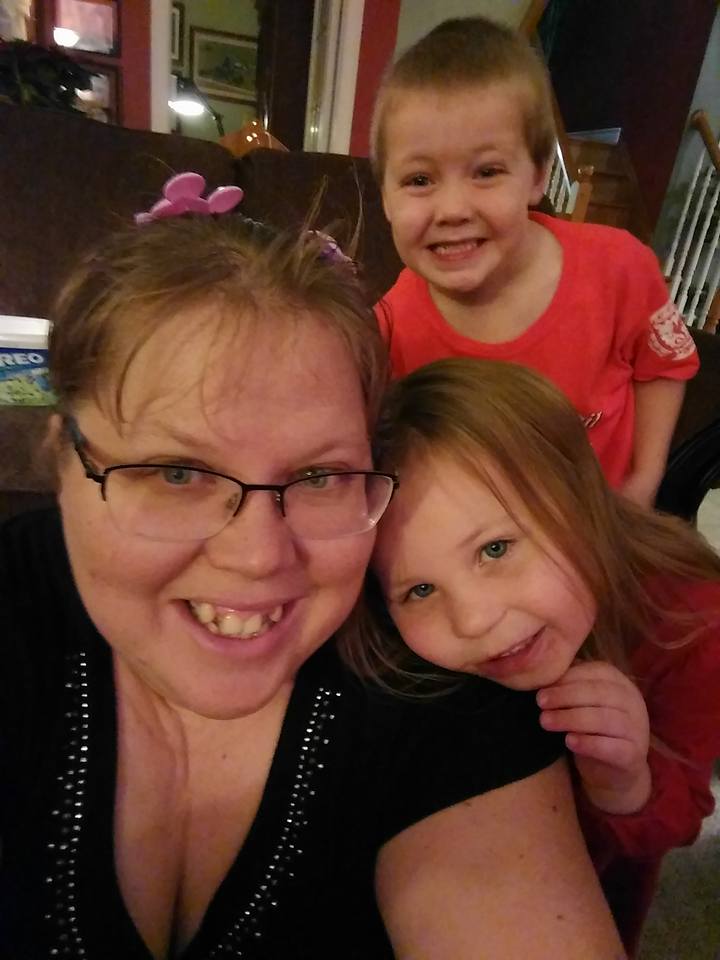 Zeke and Abigail
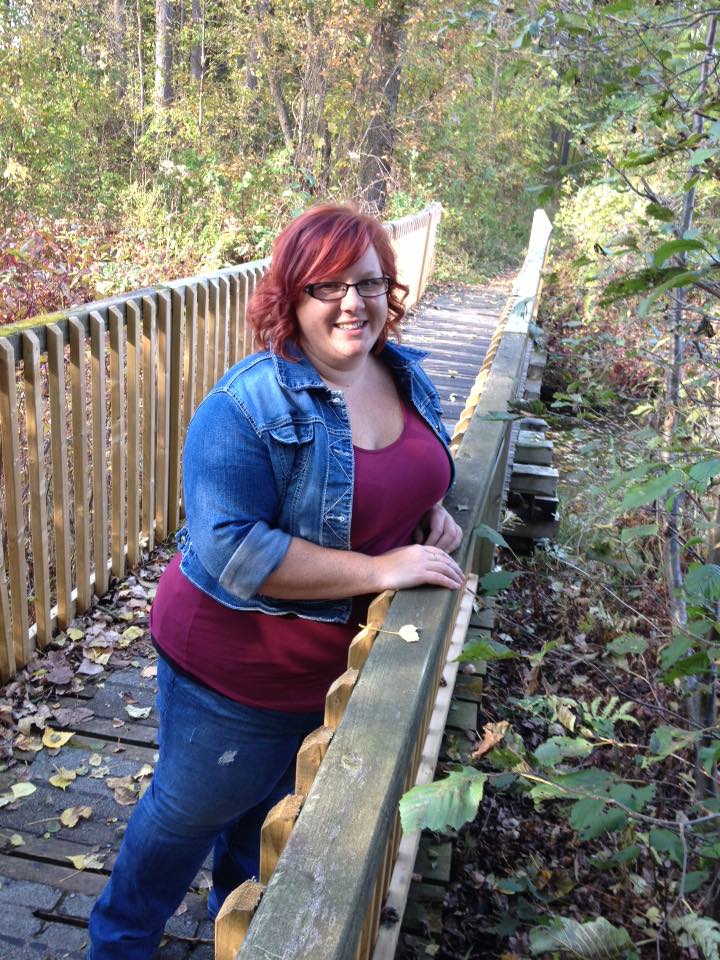 Amanda
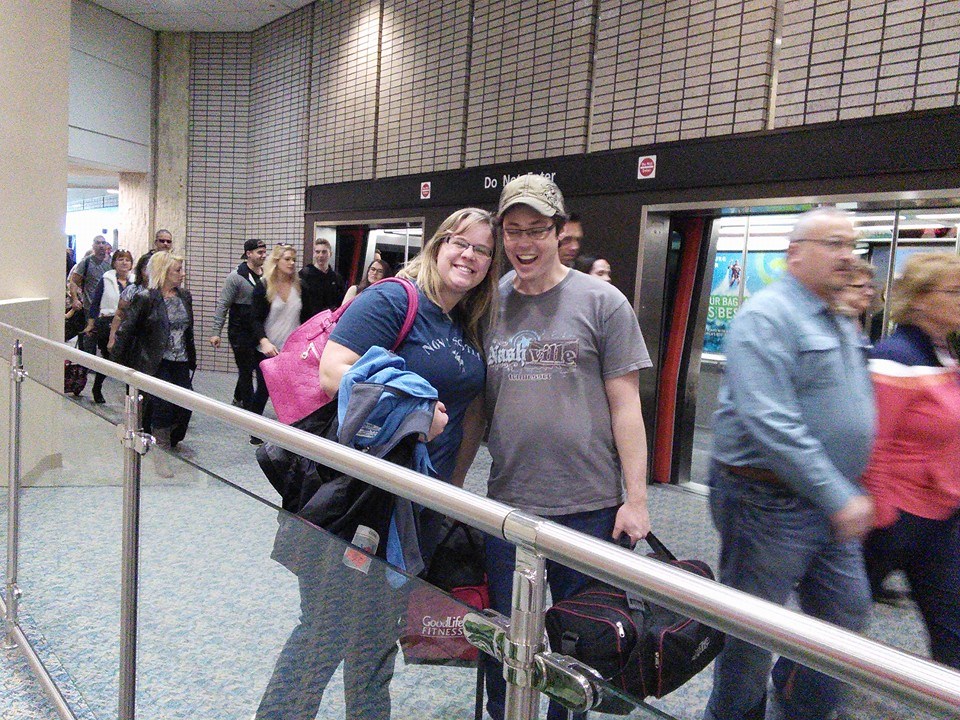 Melissa and Bob
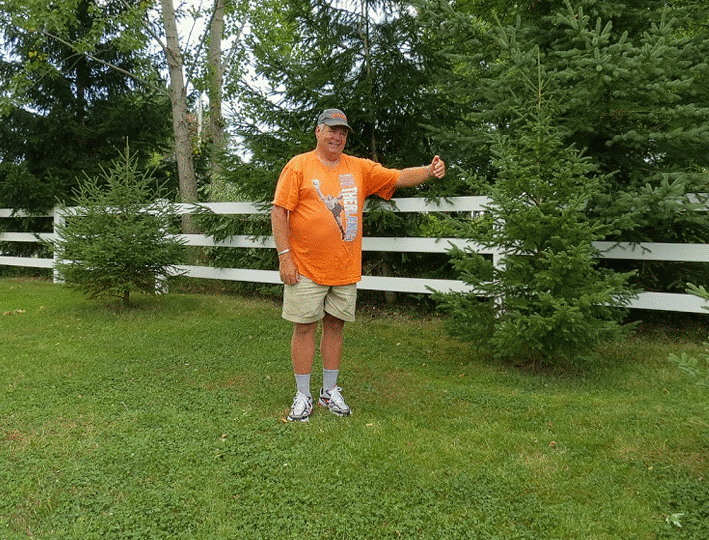 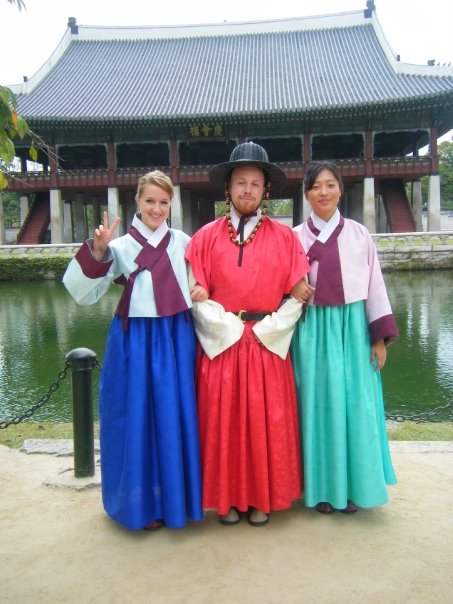 Mr.S in Korea
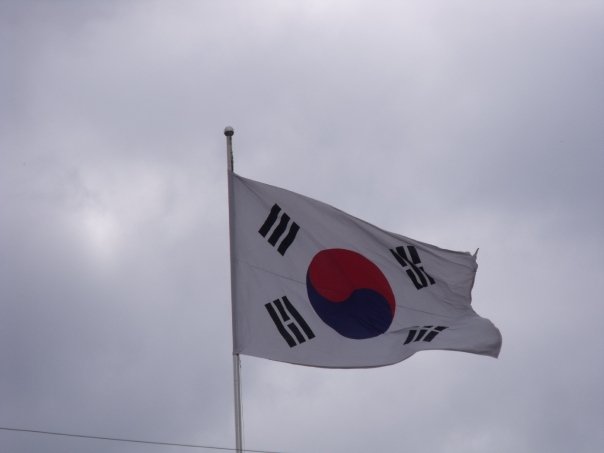 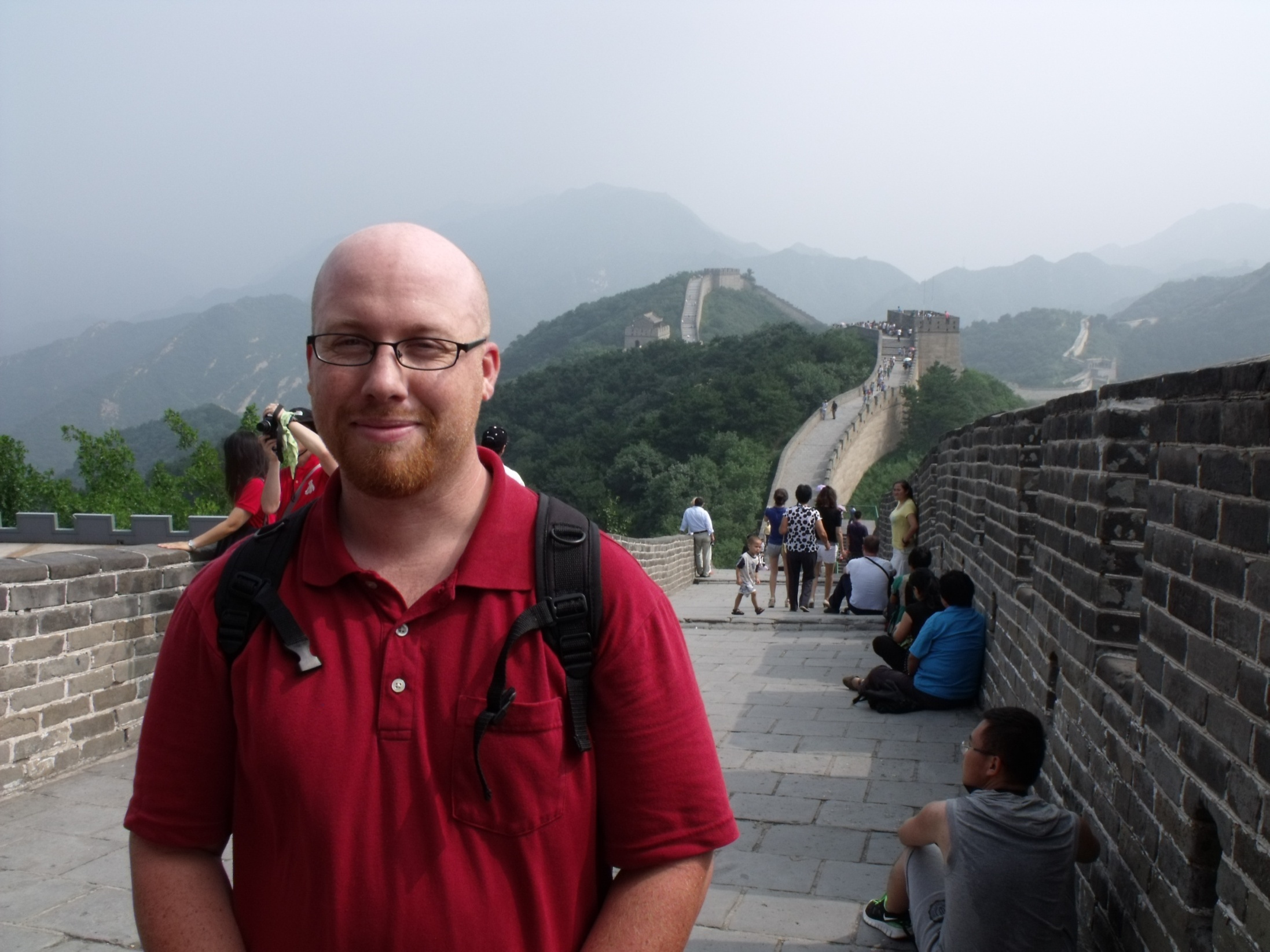 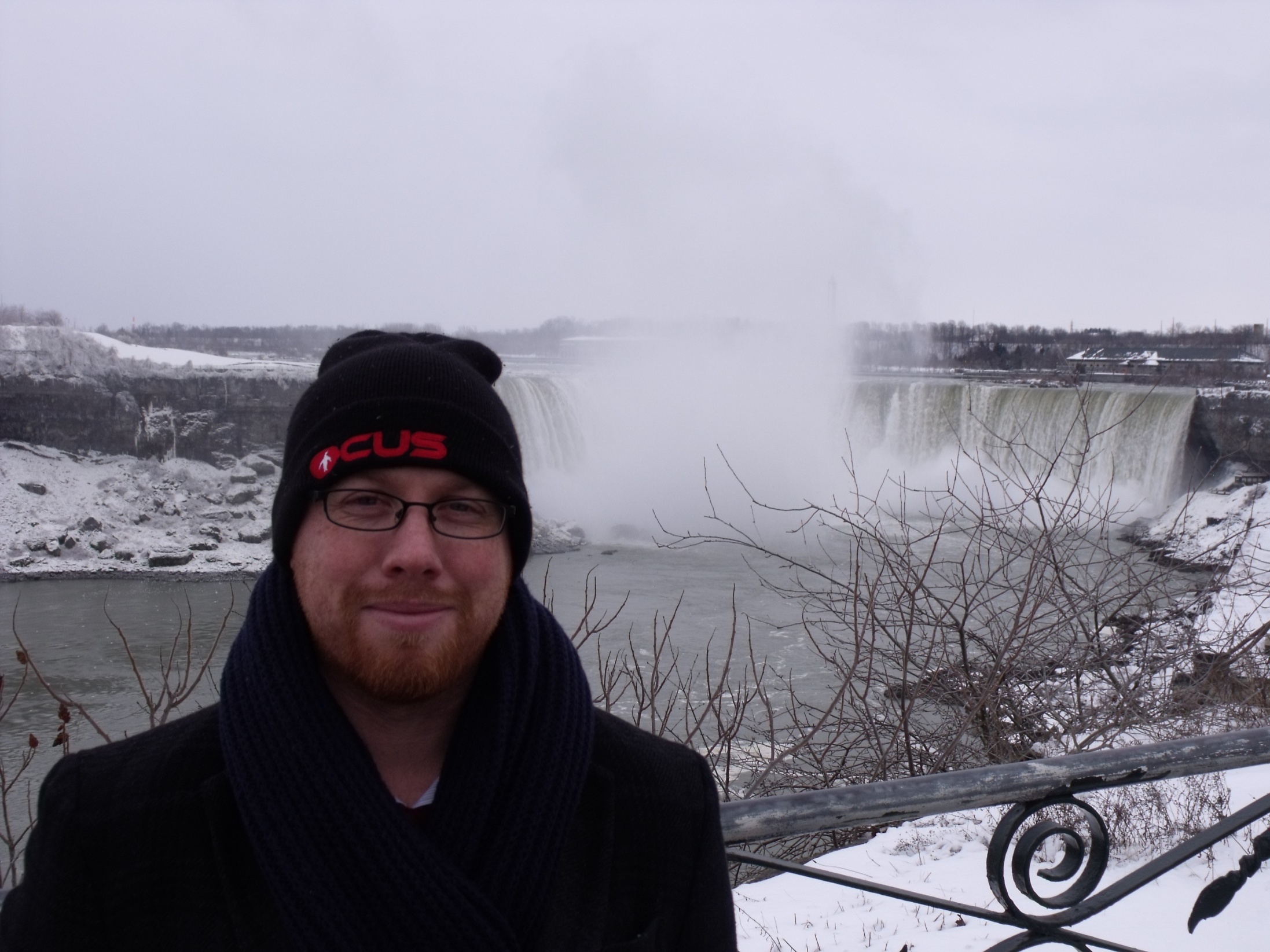 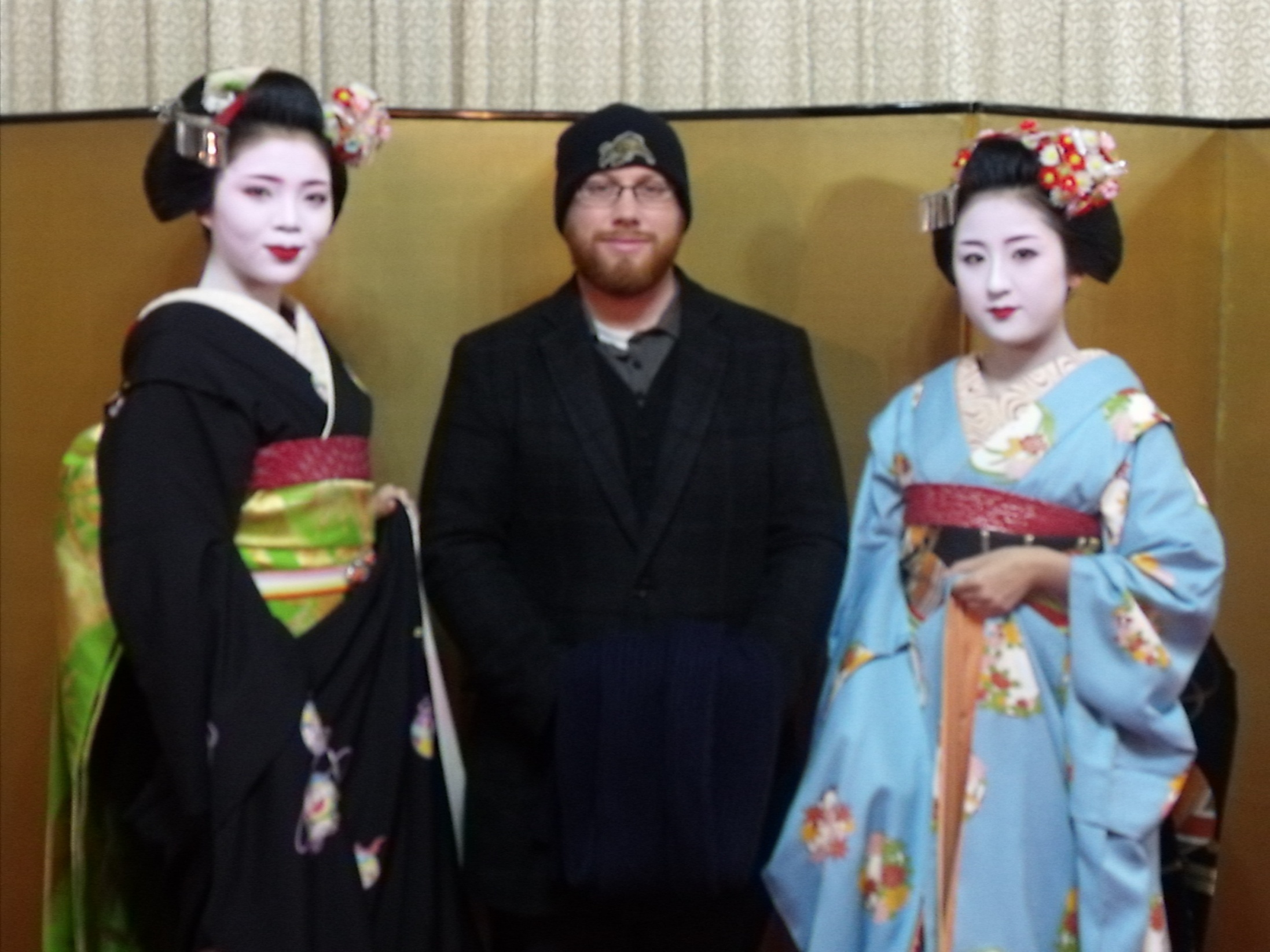 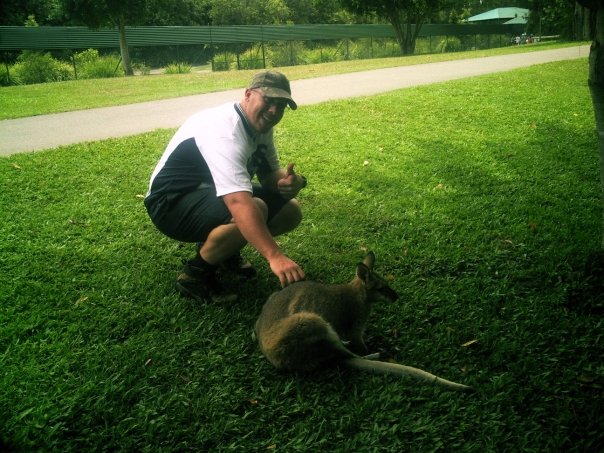 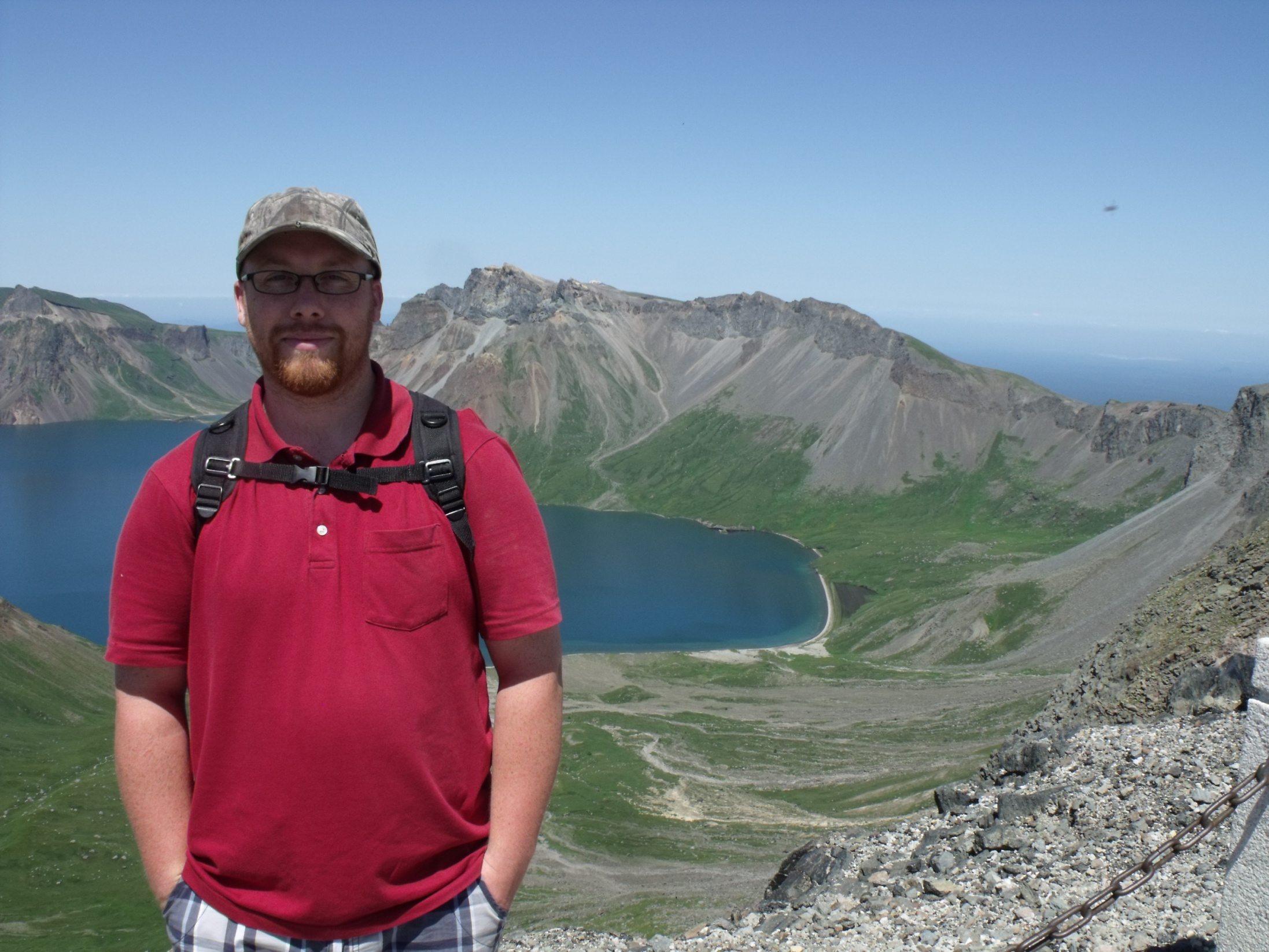 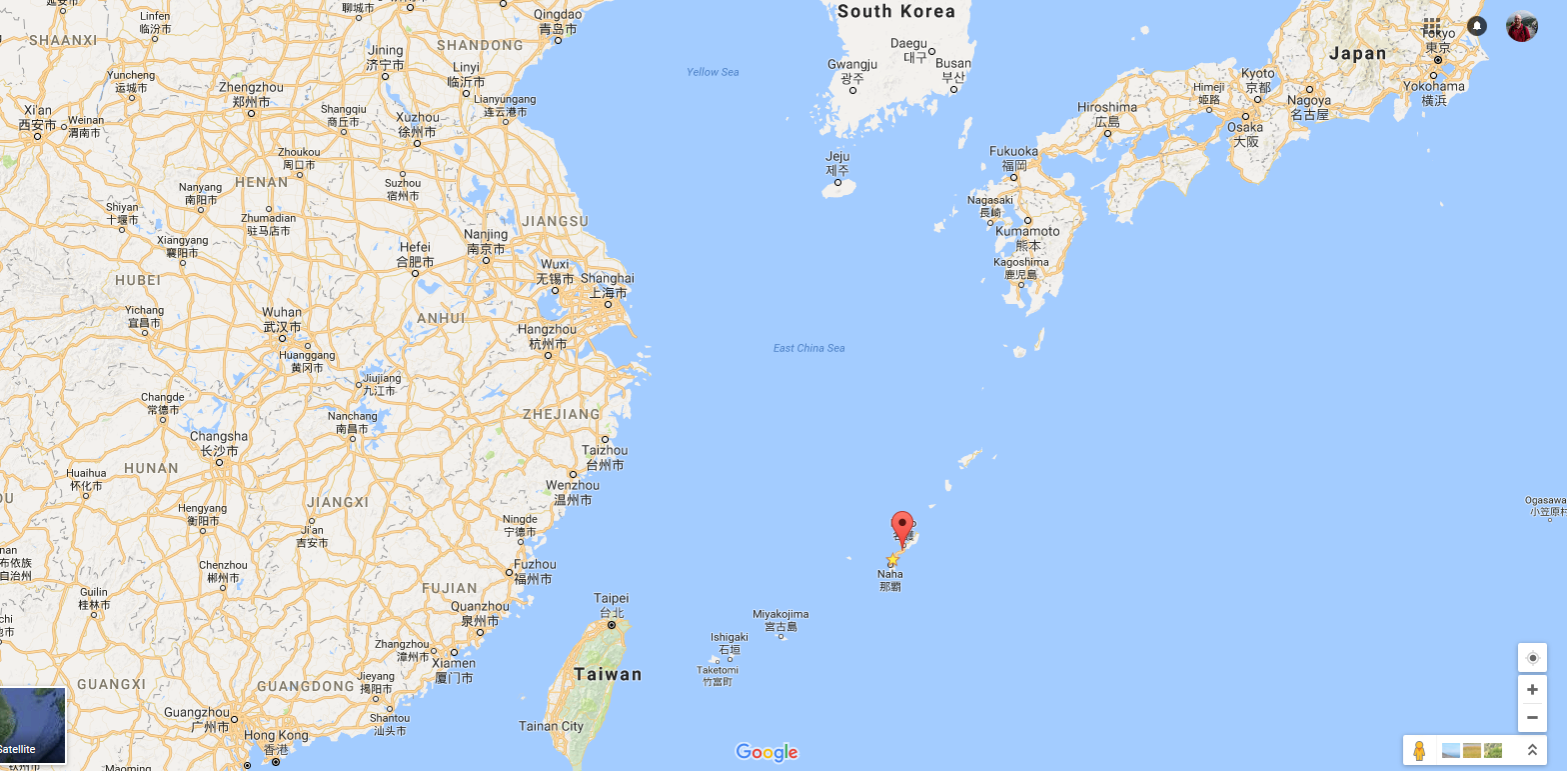 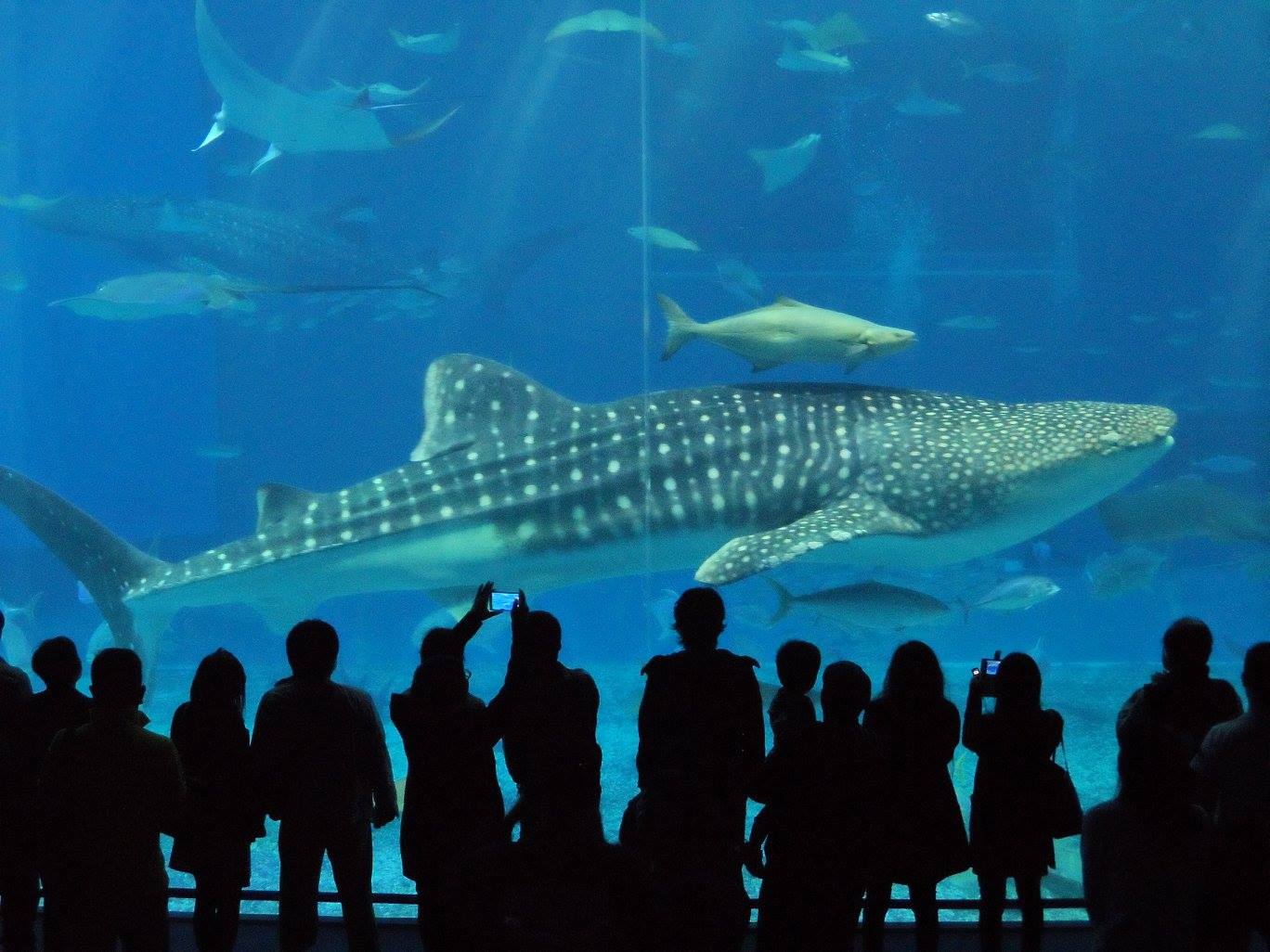 Questions?
Favorites Quiz
What is Mr.S’s favorite ______?
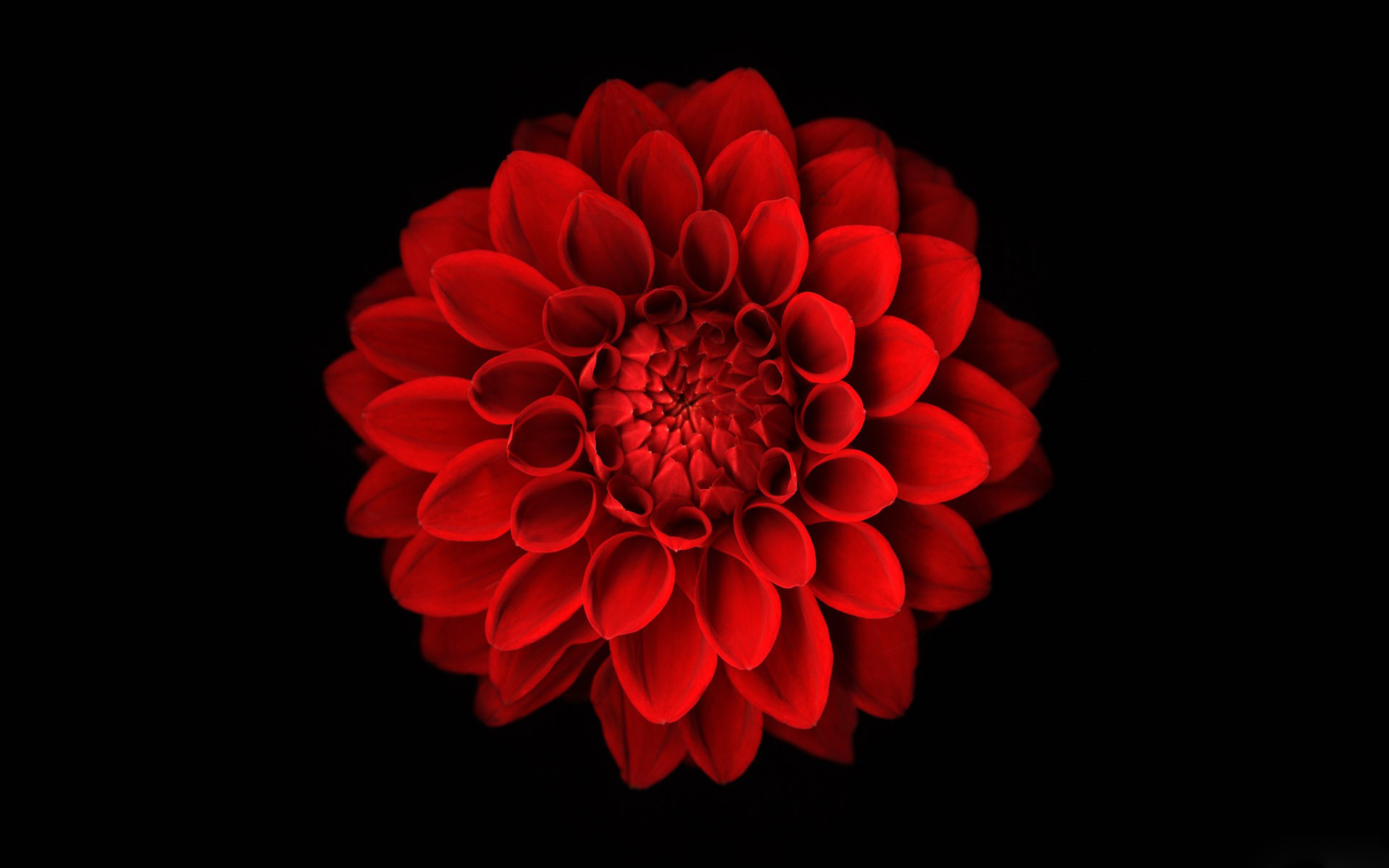 What is my favorite color?
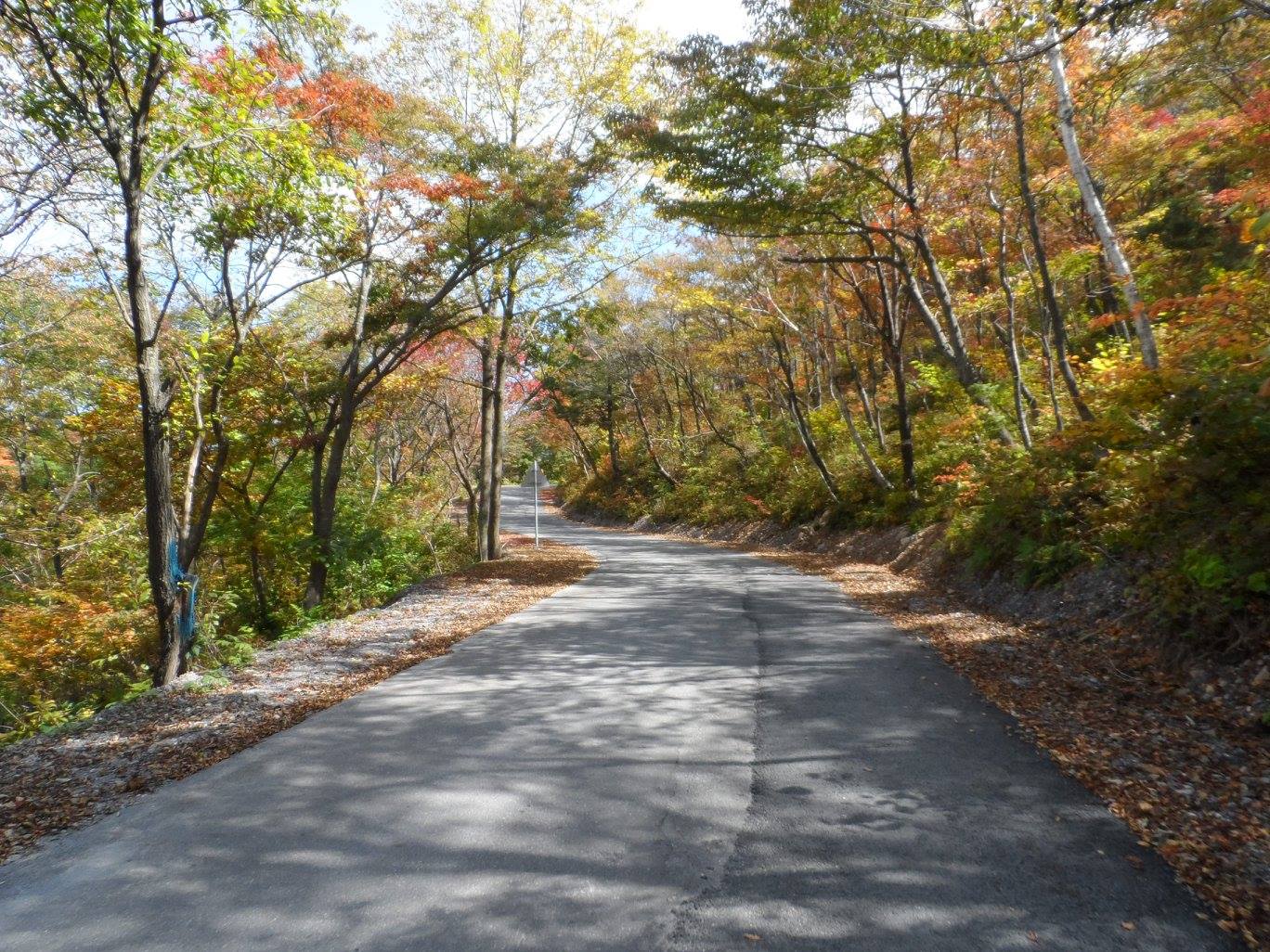 What is my favorite season?
What is my favorite hobby?
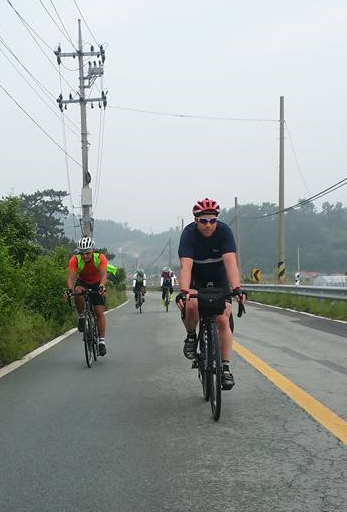 My Hobbies
Cycling 
Playing board games
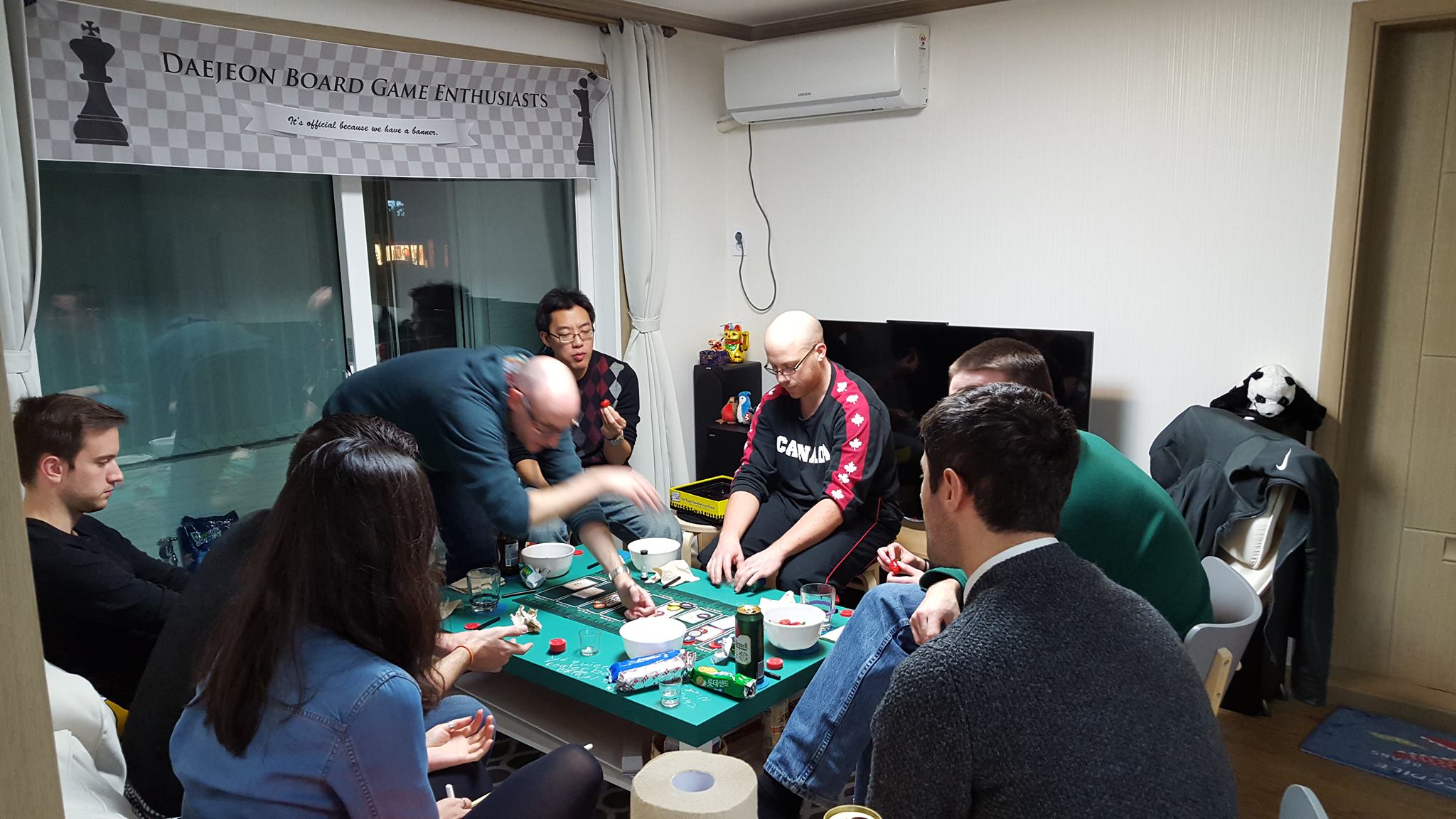 Hi
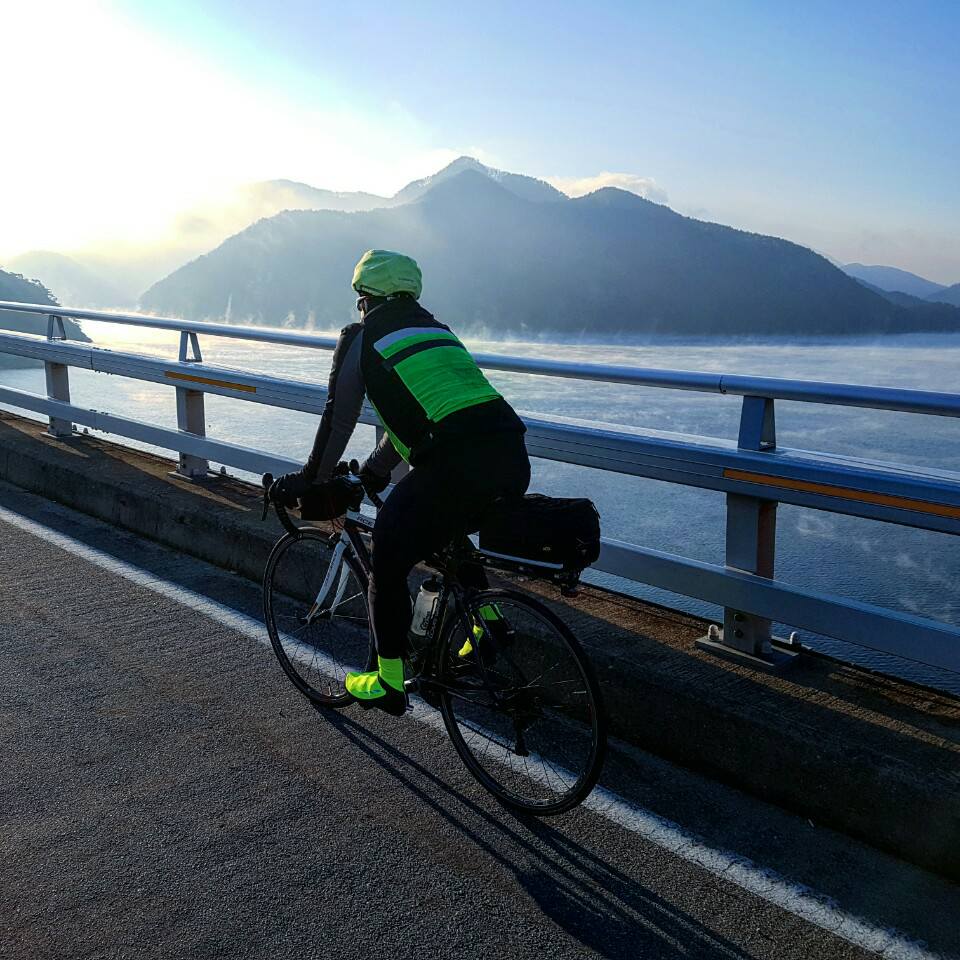 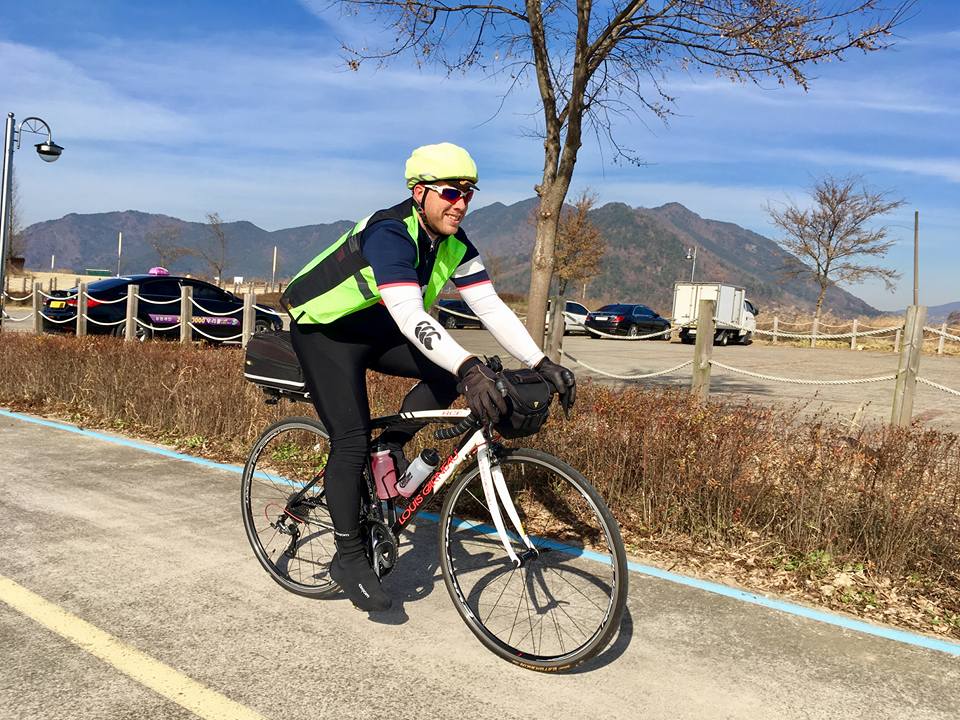 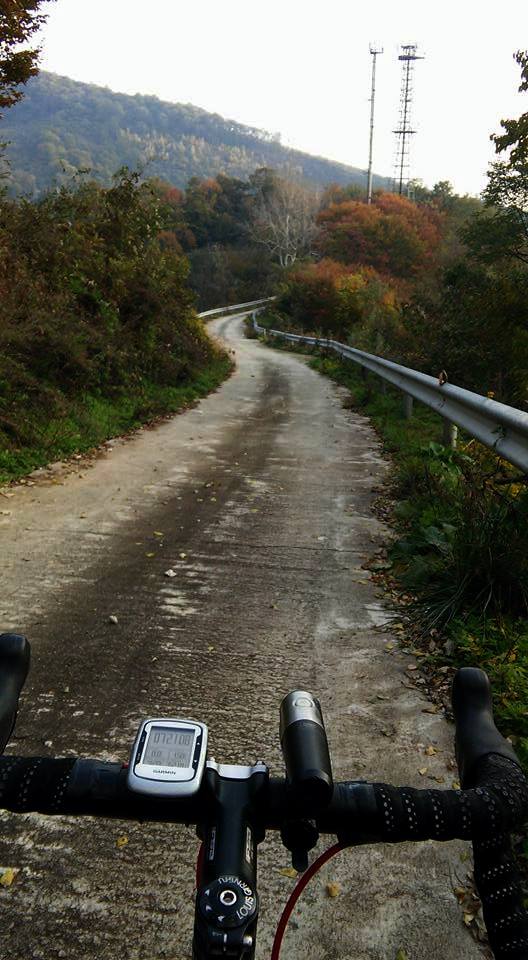 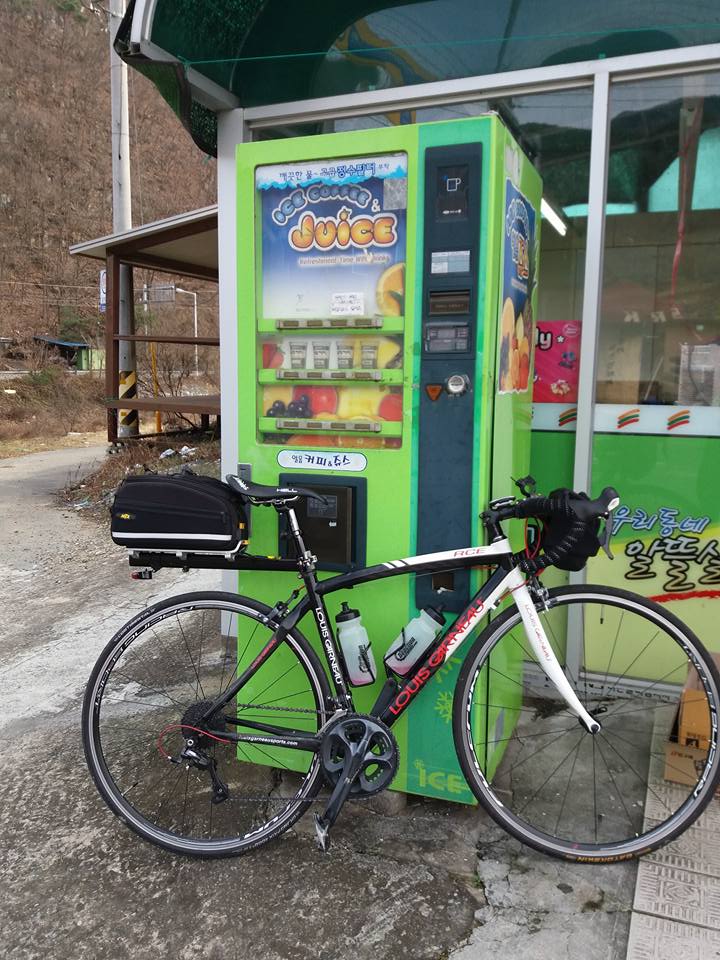 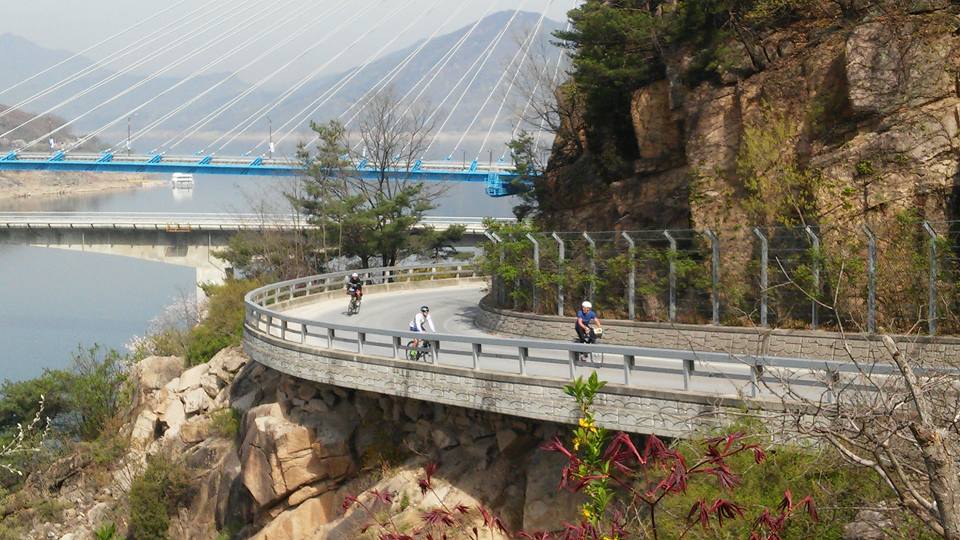 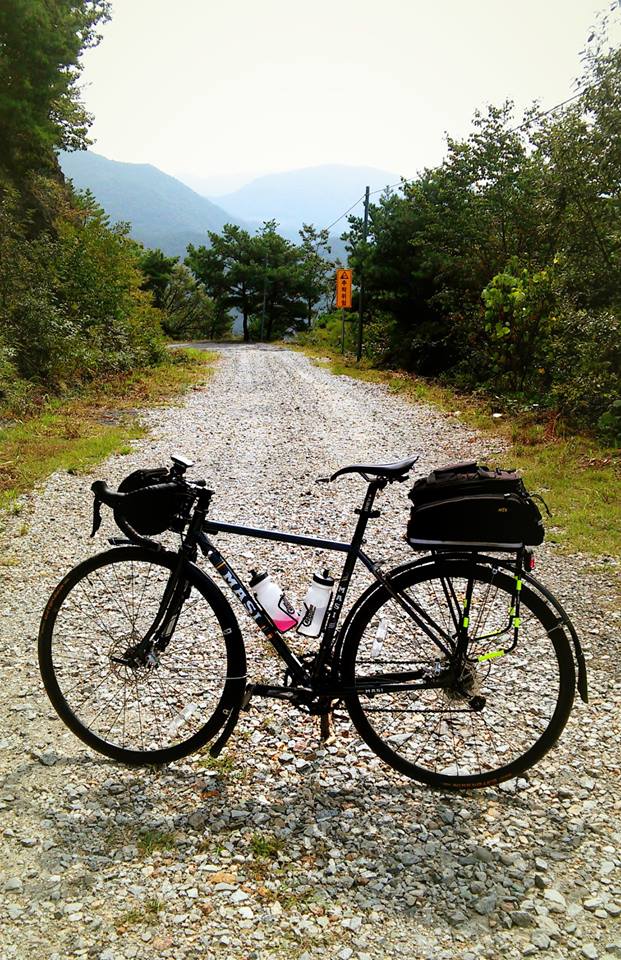 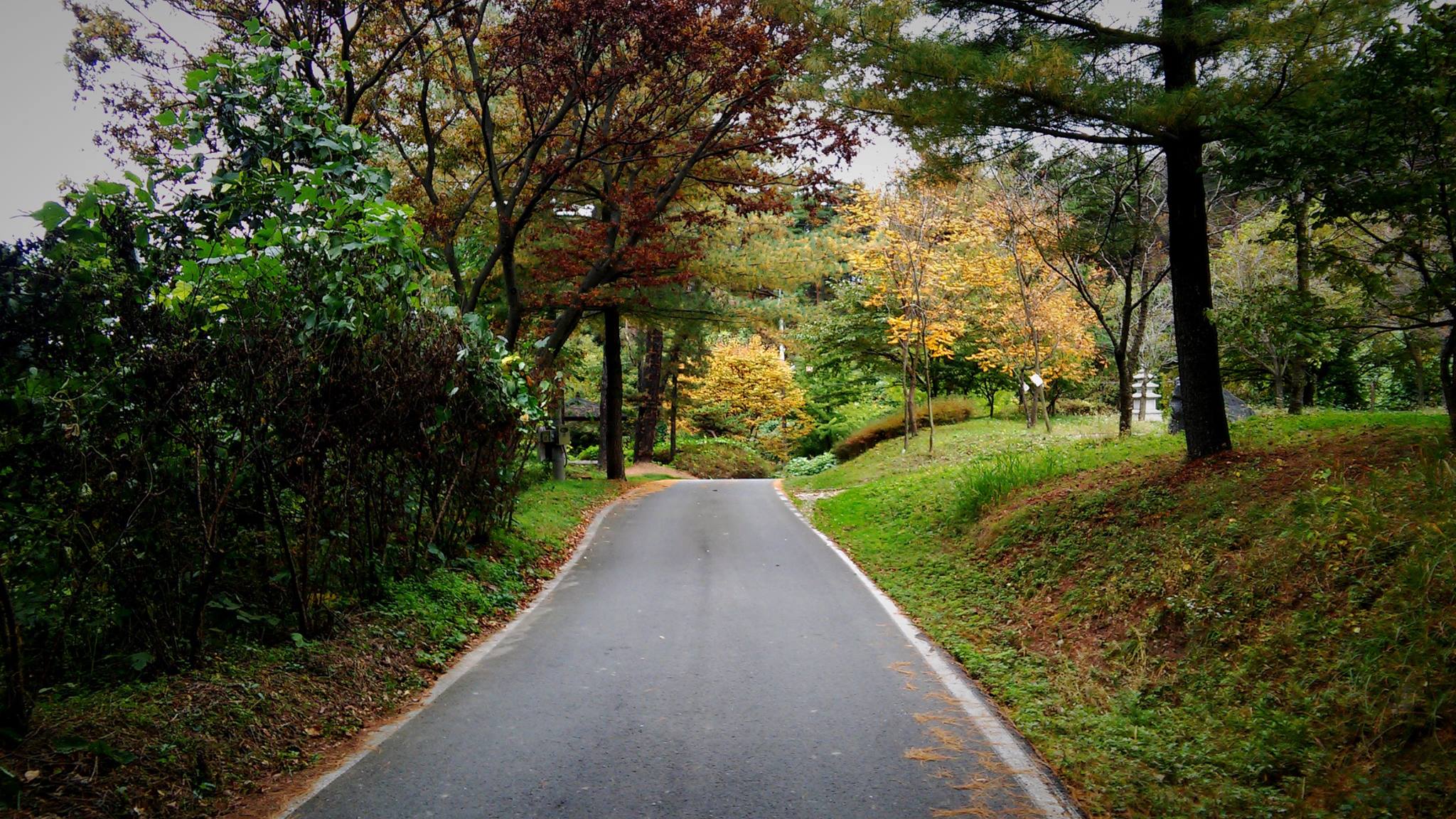 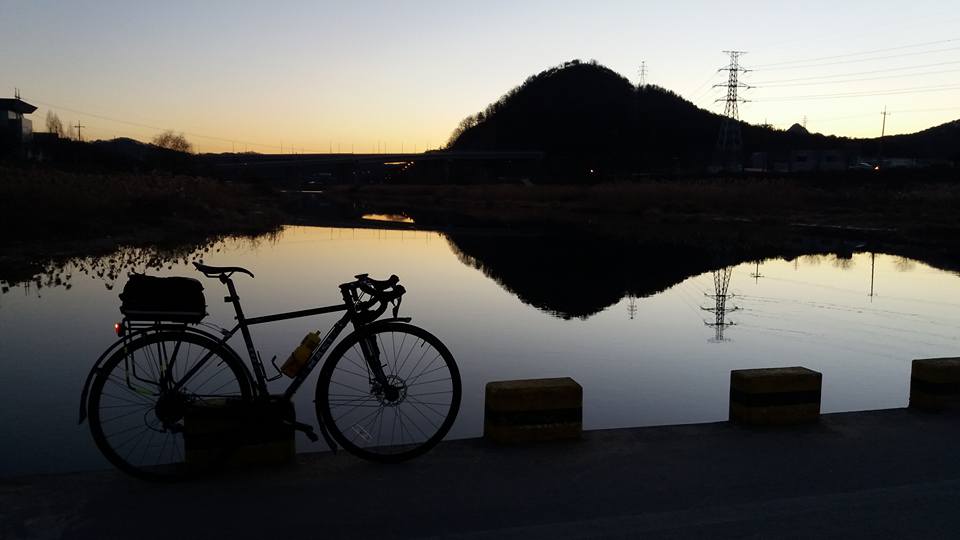 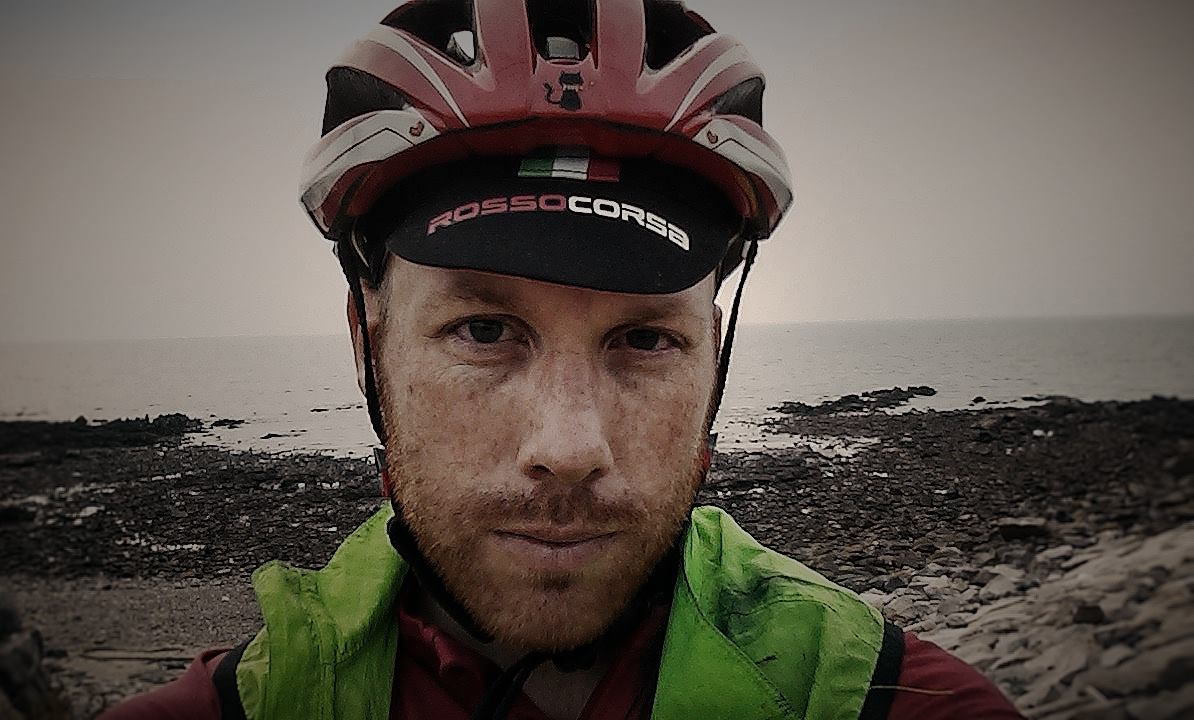 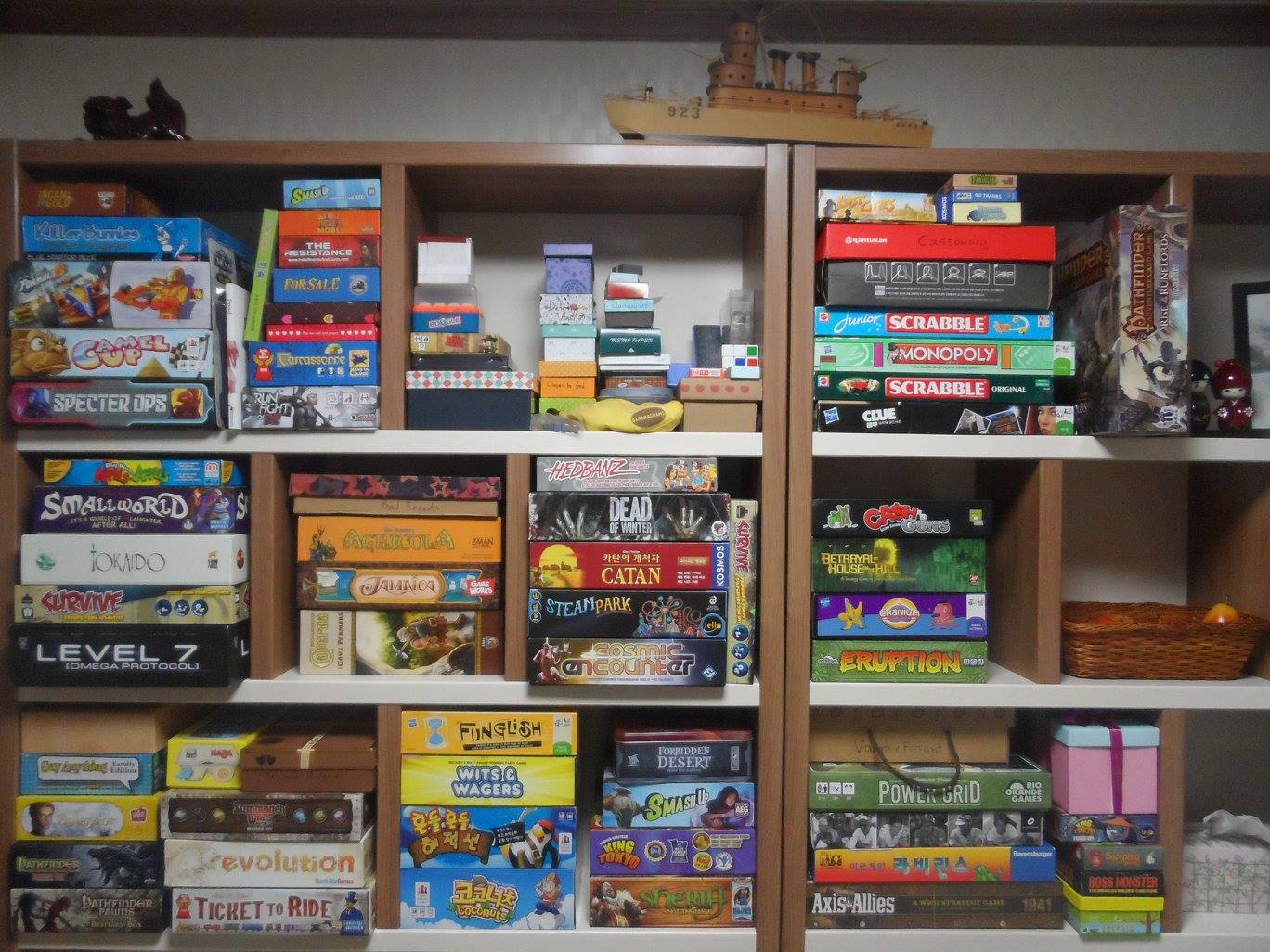 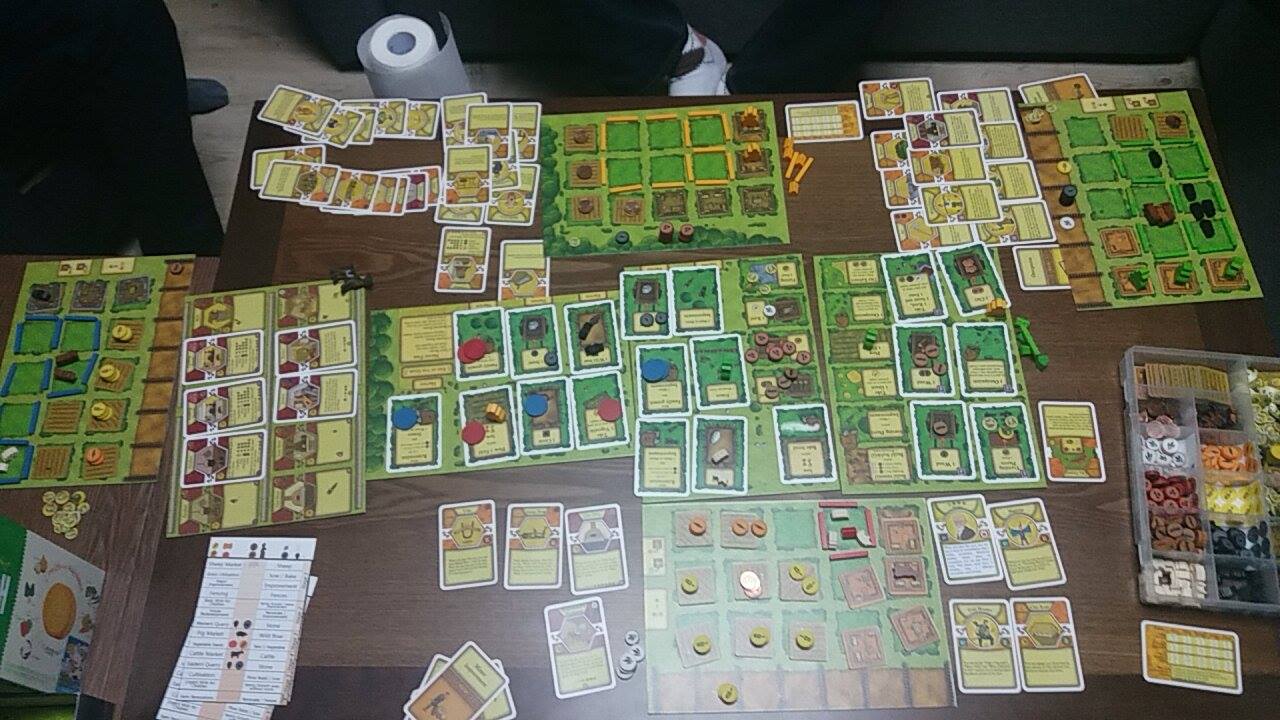 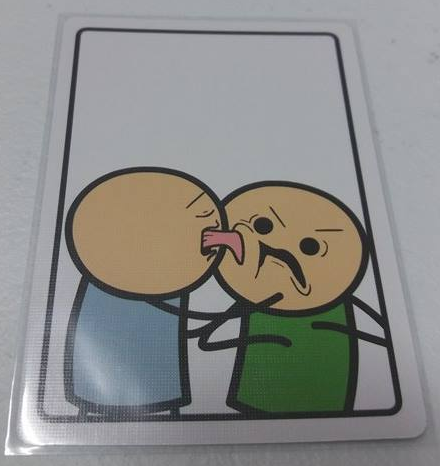 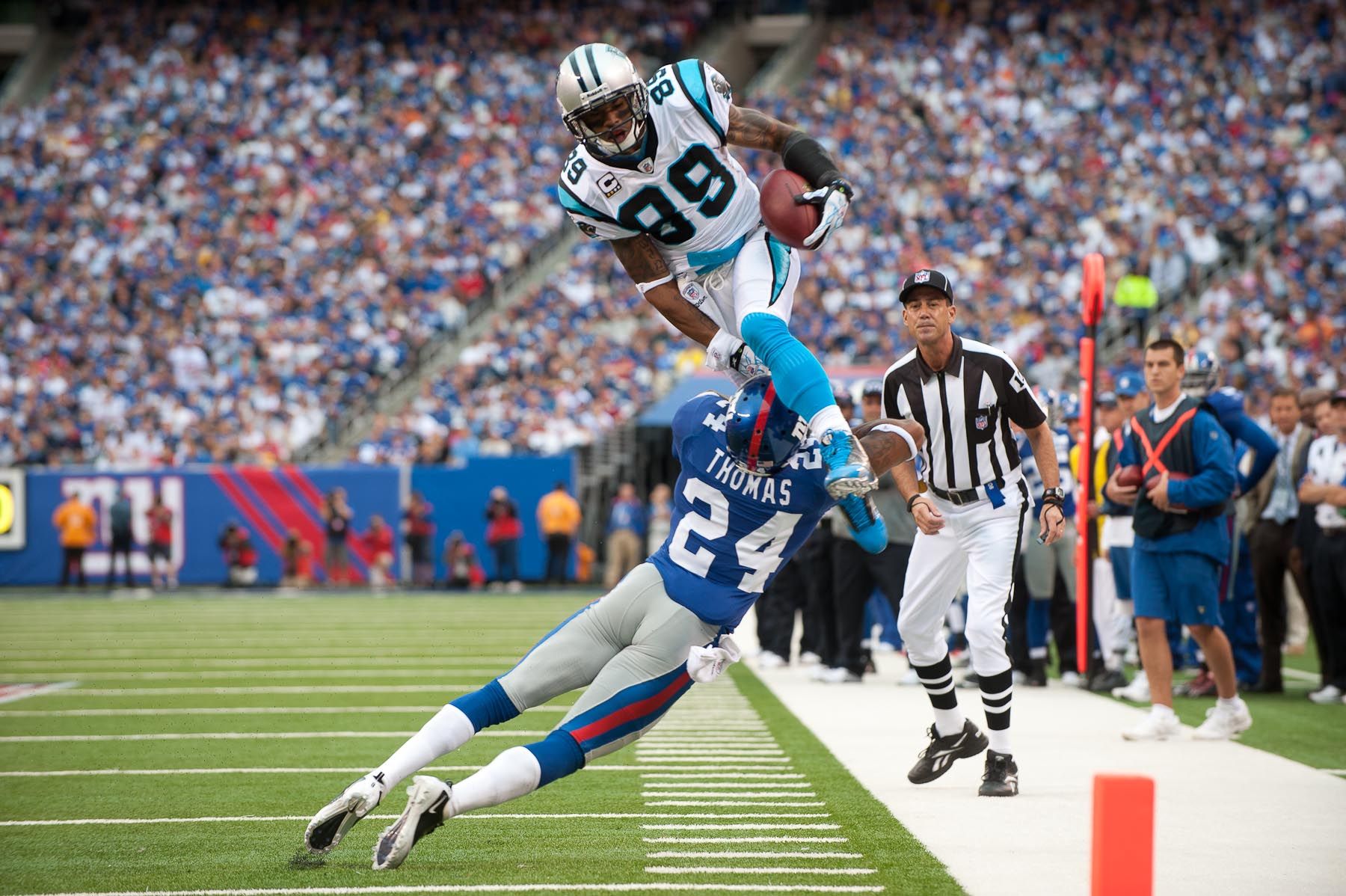 What is my favorite sport?
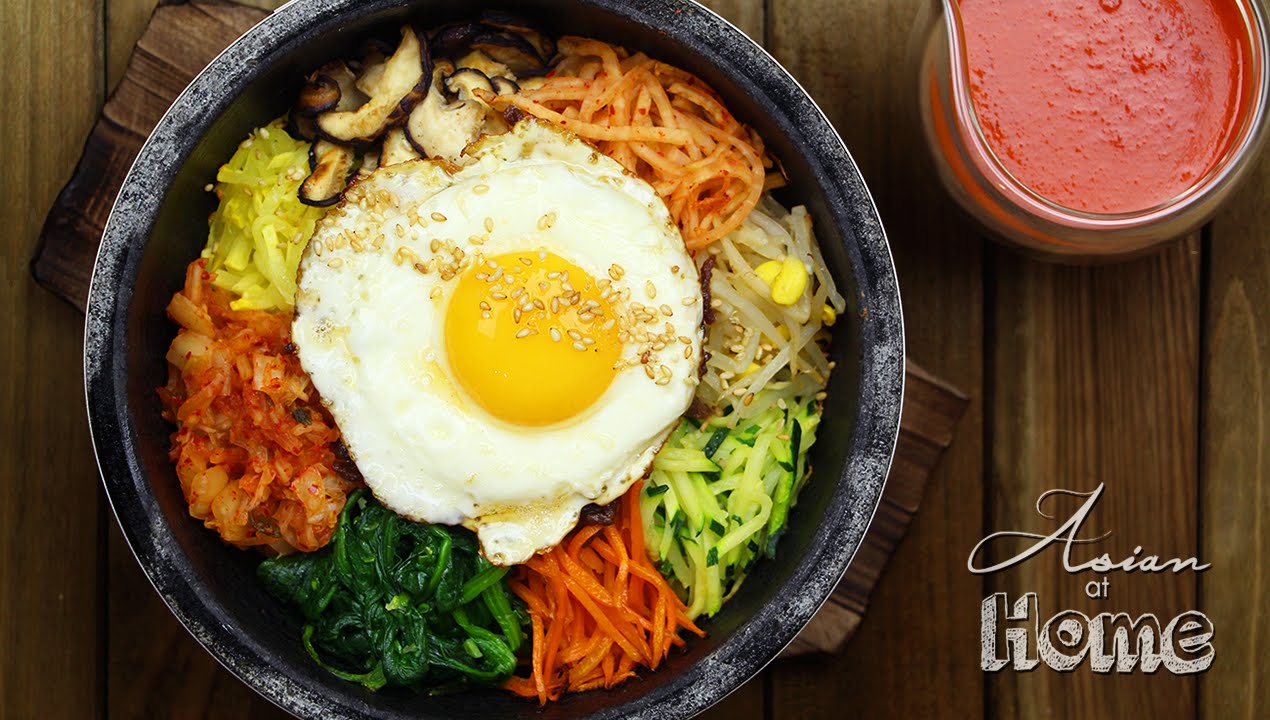 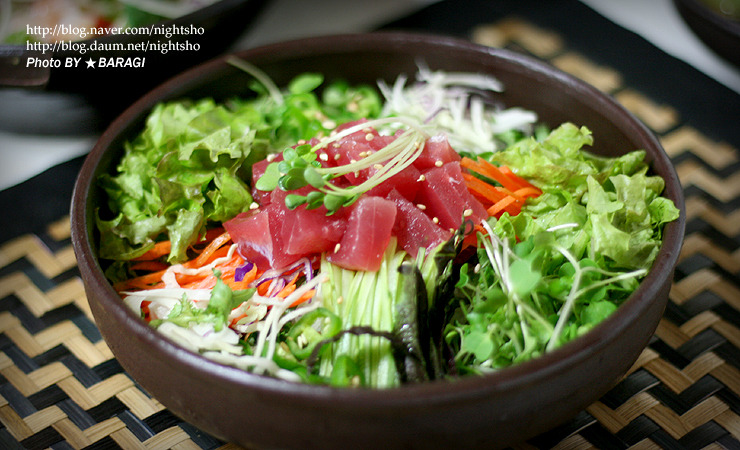 What is my favorite Korean Food?
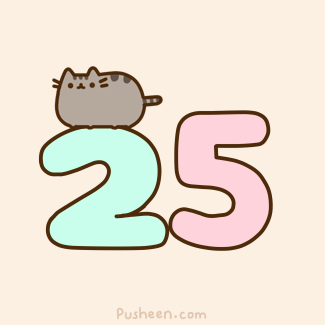 What is my favorite number?
1 ~ 100
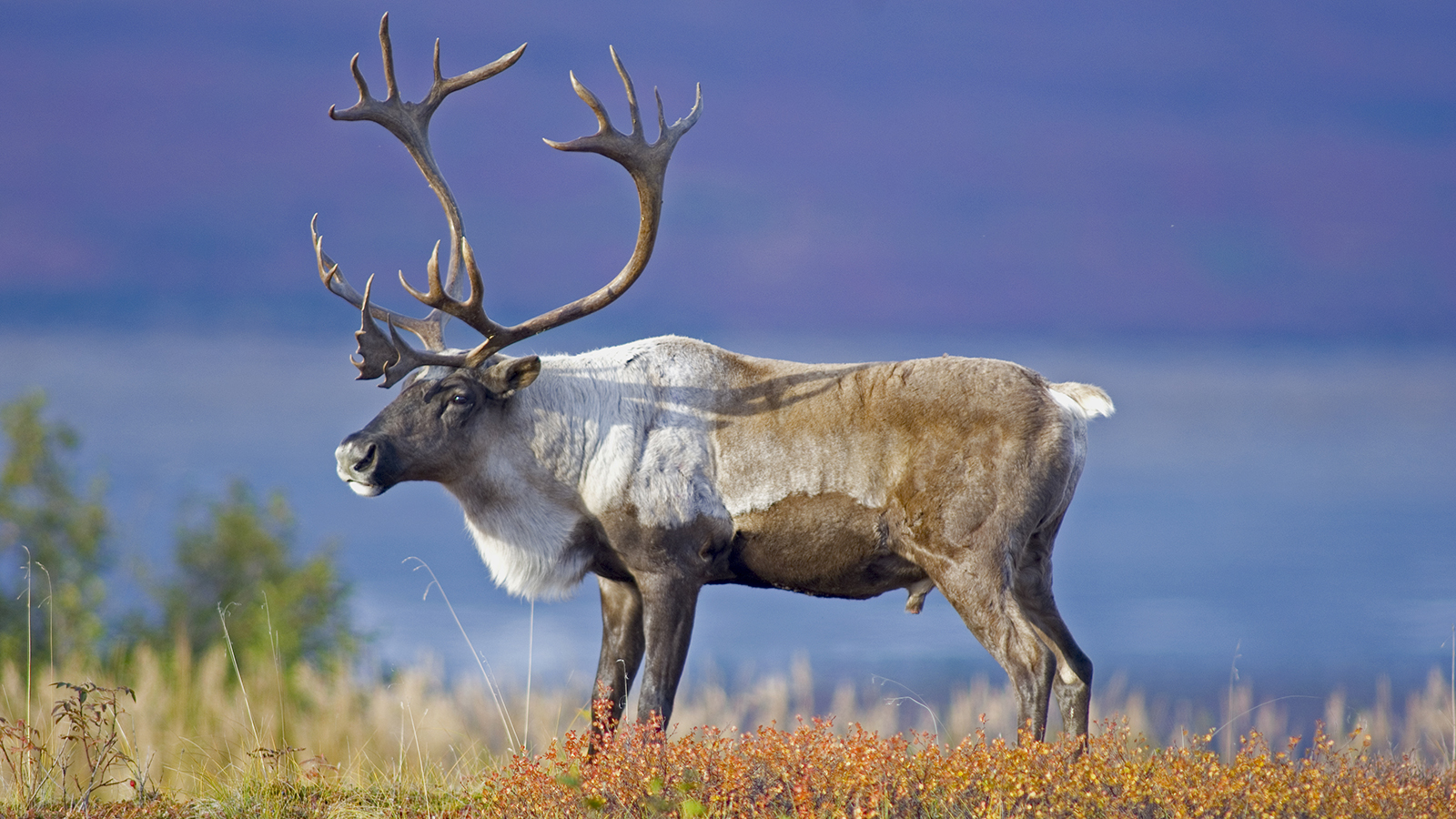 What is my favorite animal?
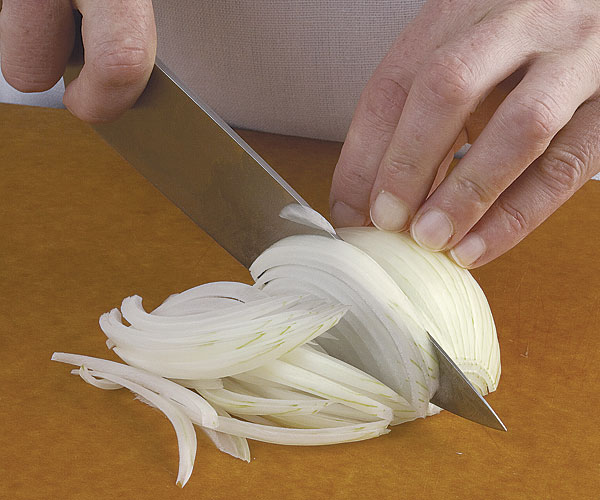 What is my favorite pizza topping?
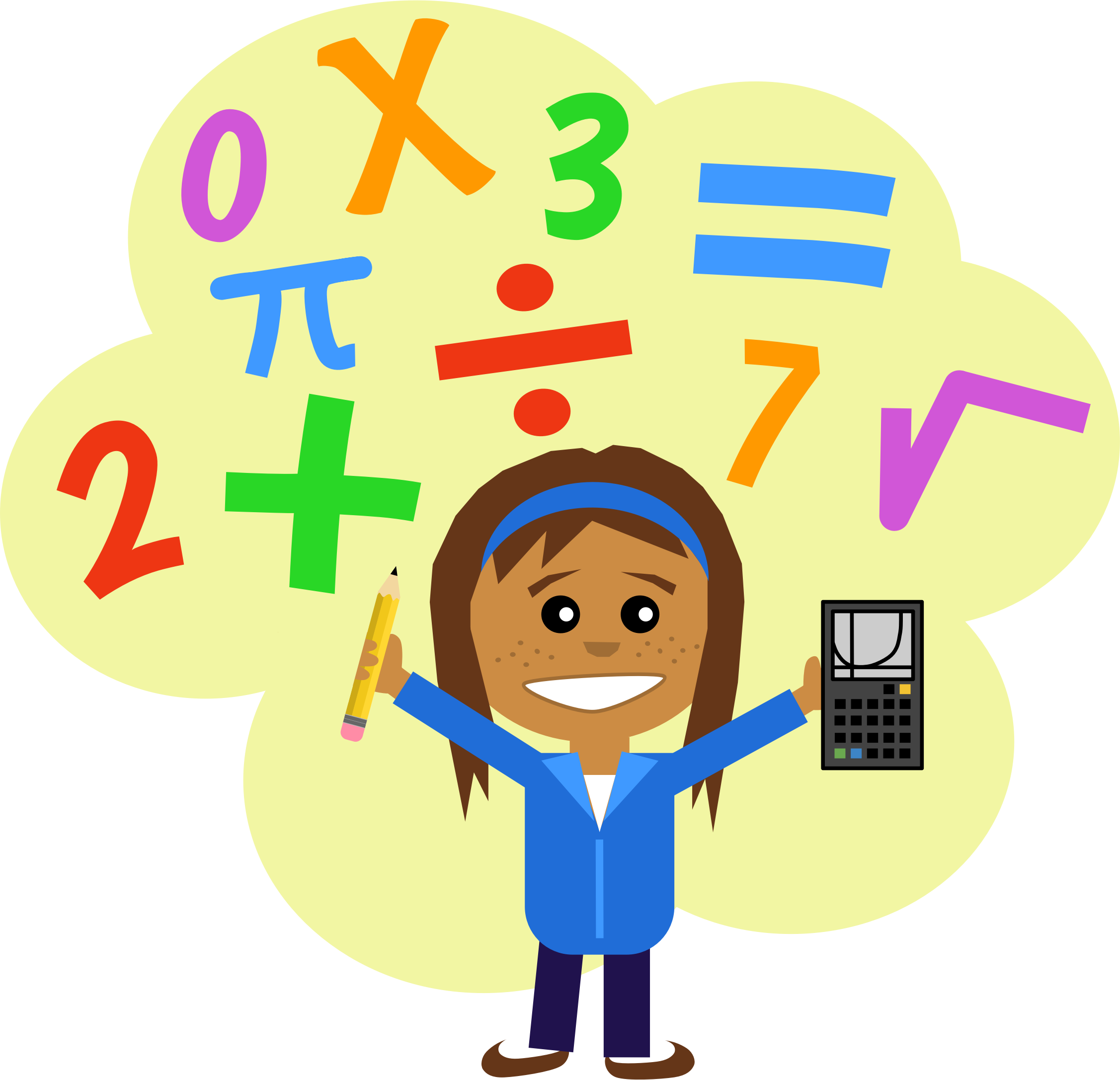 What is my favorite school subject?
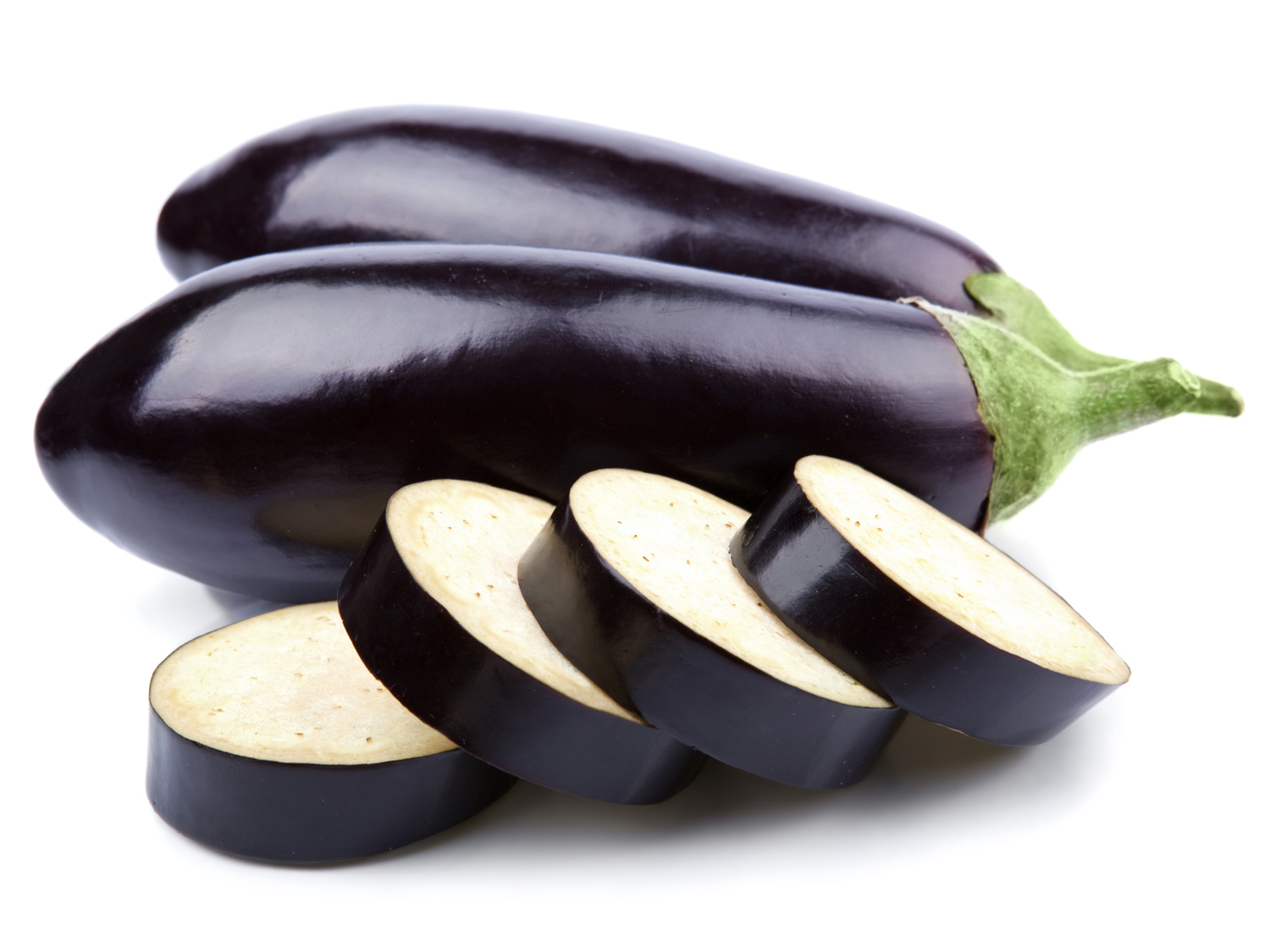 What is my favorite vegetable?
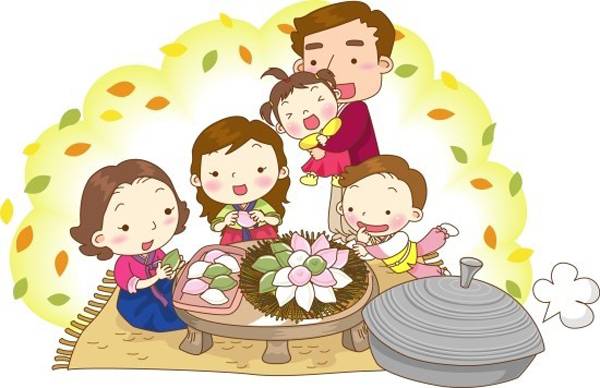 What is my favorite holiday?
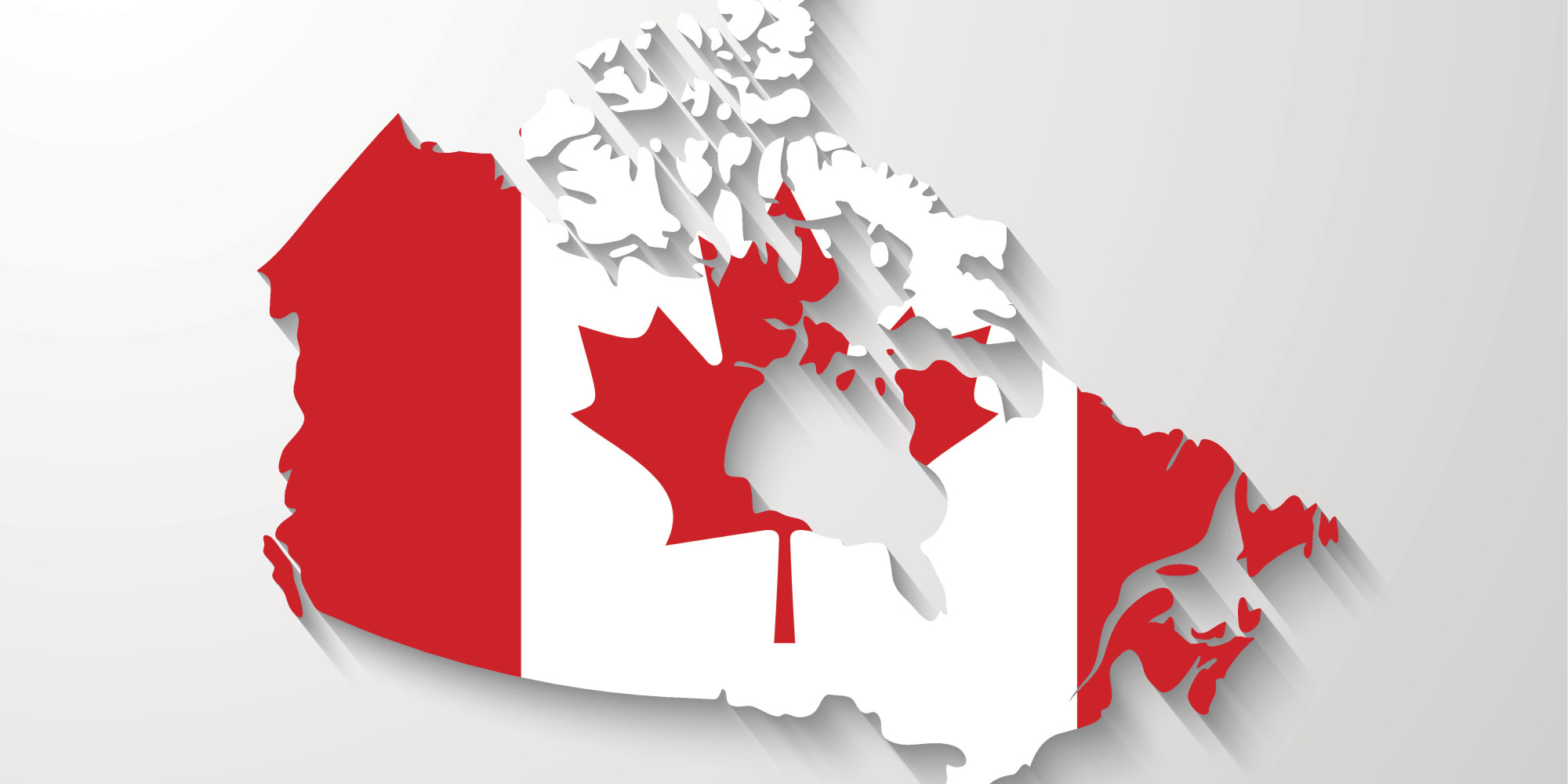 Where am I from?
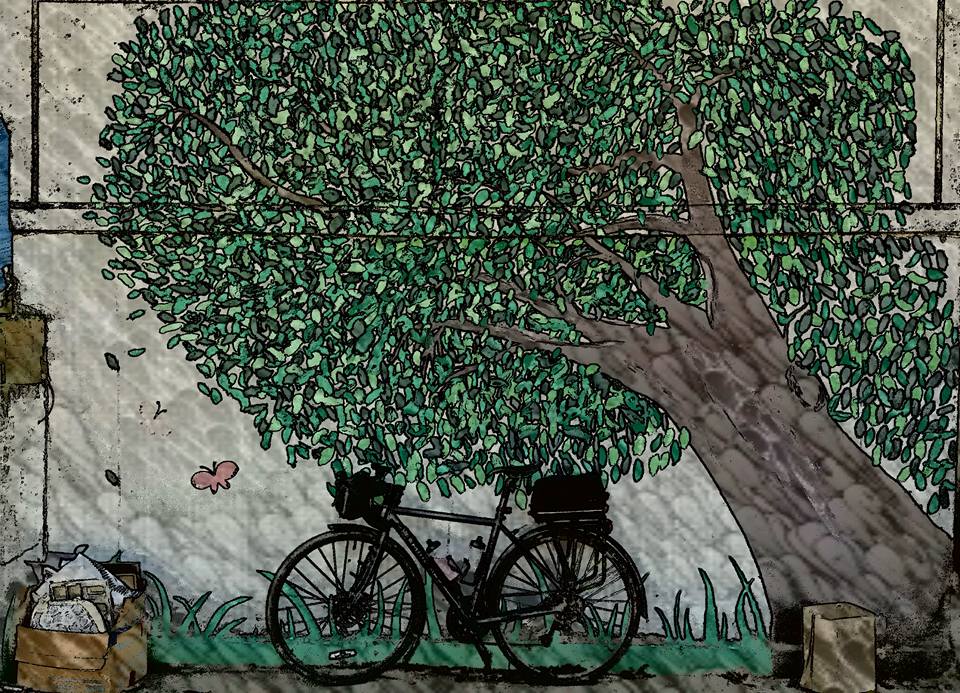 What are my hobbies?
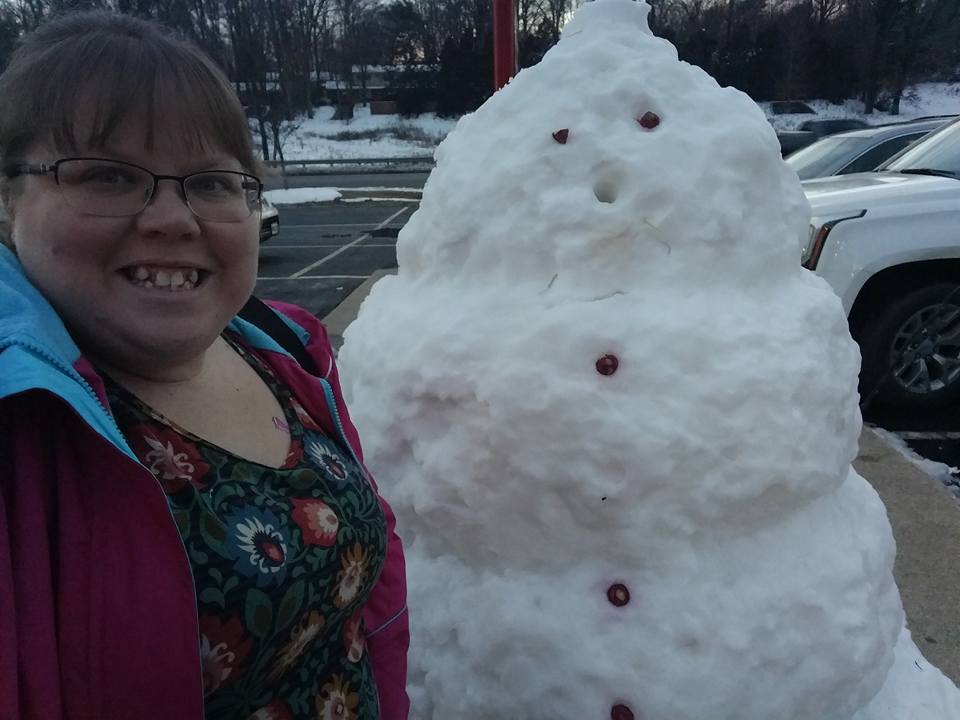 Who is my oldest sister?
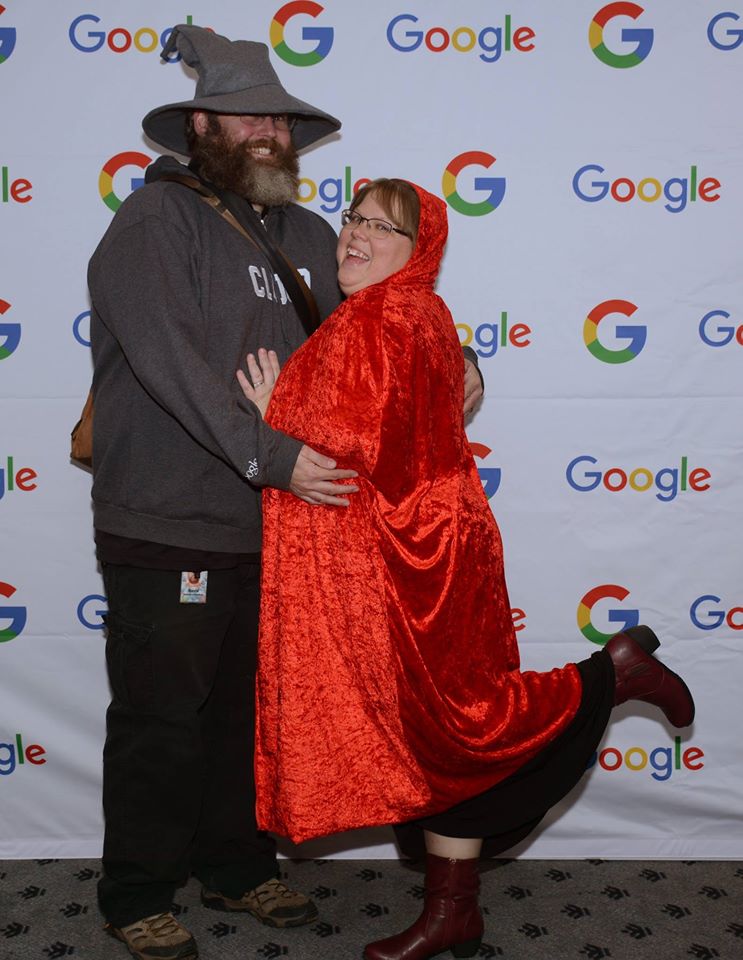 Who did Debbie marry?
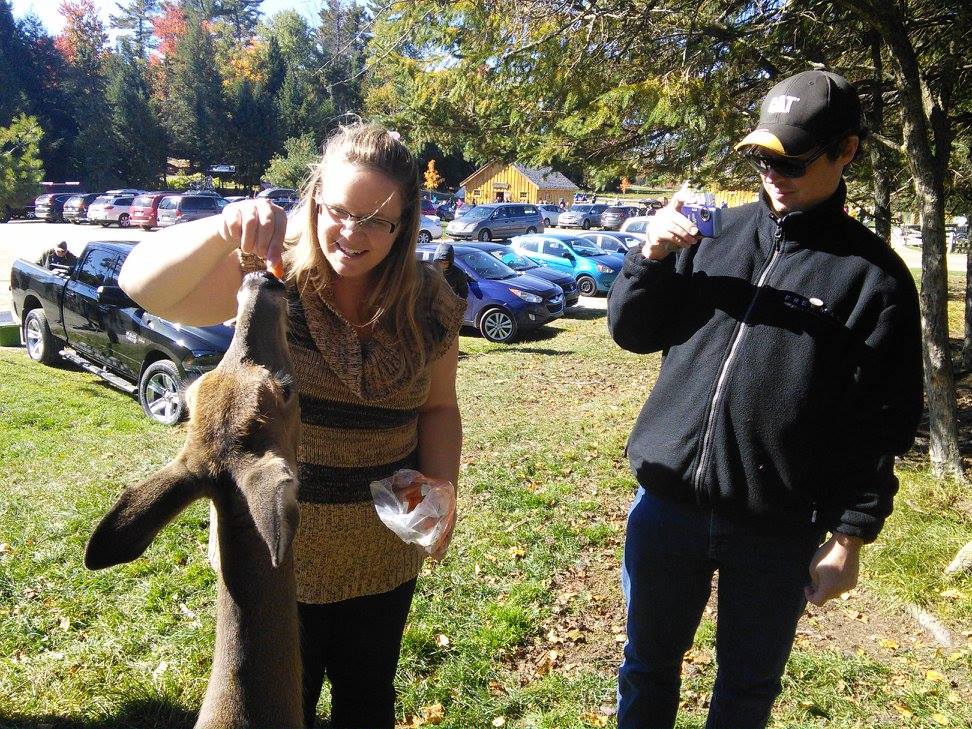 Who is my youngest sister?
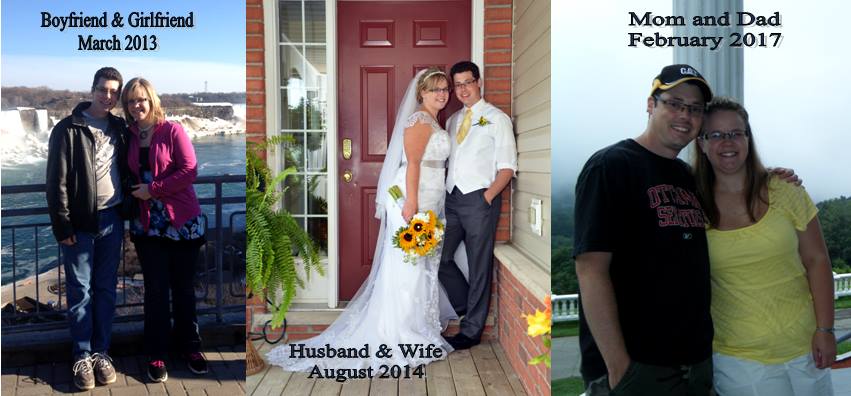 Who did Melissa marry?
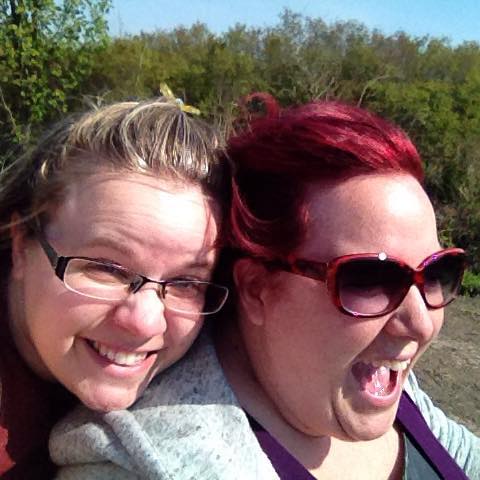 Who is my other sister?
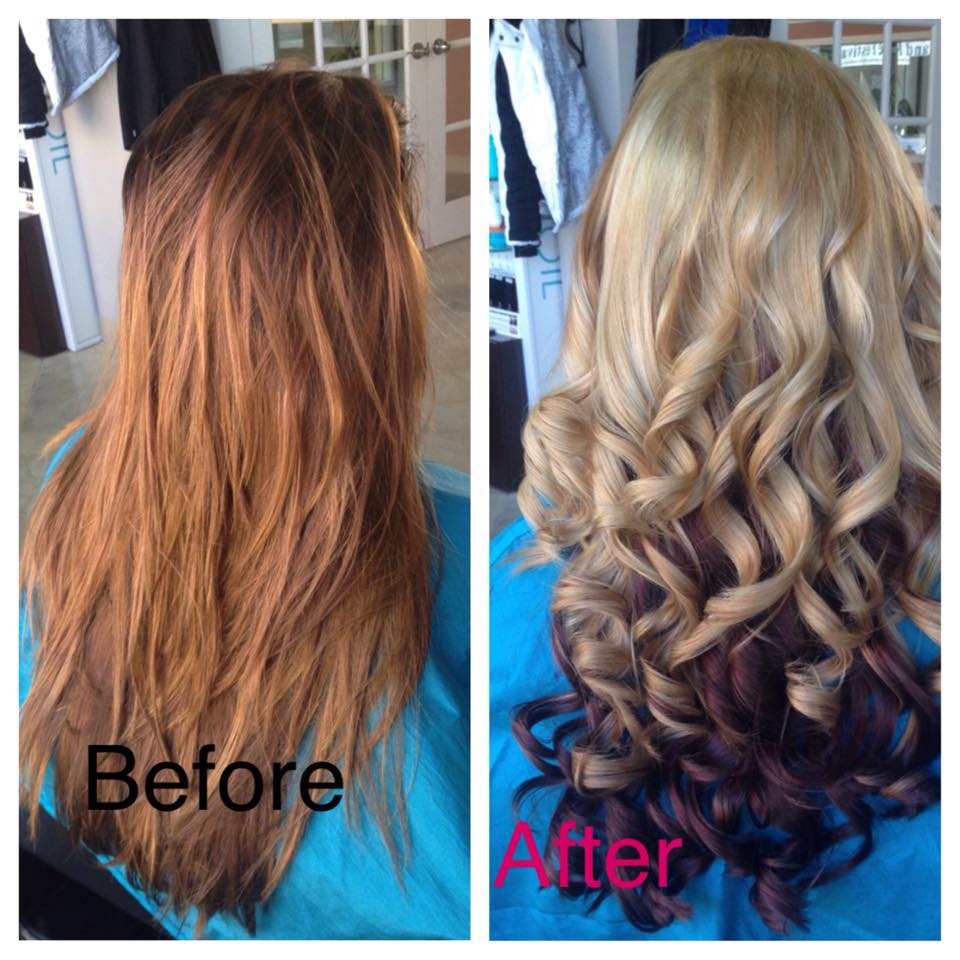 What is her job?